Dec 2021
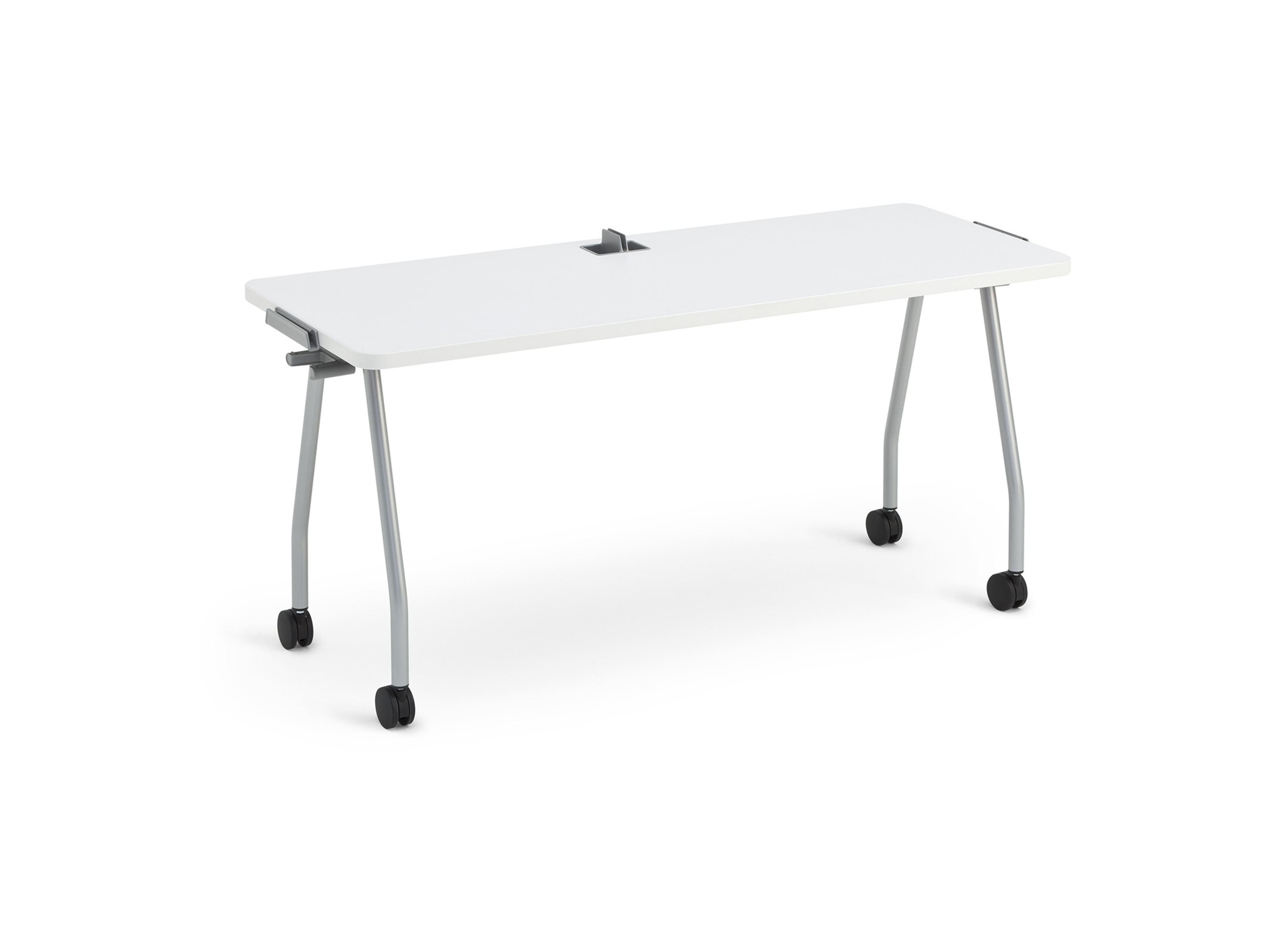 Verb
Products & Material Color Theme Template
Theme Overview
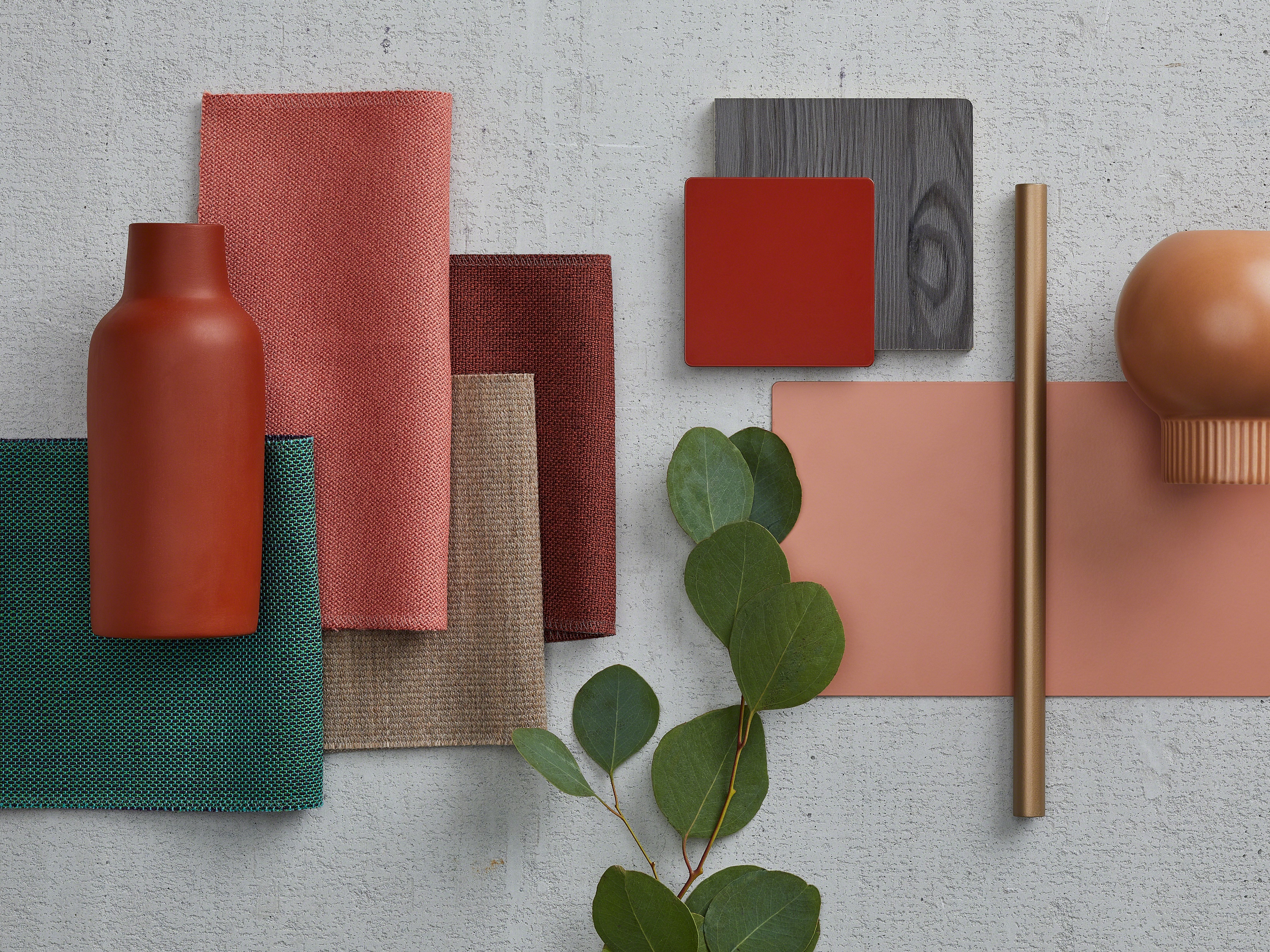 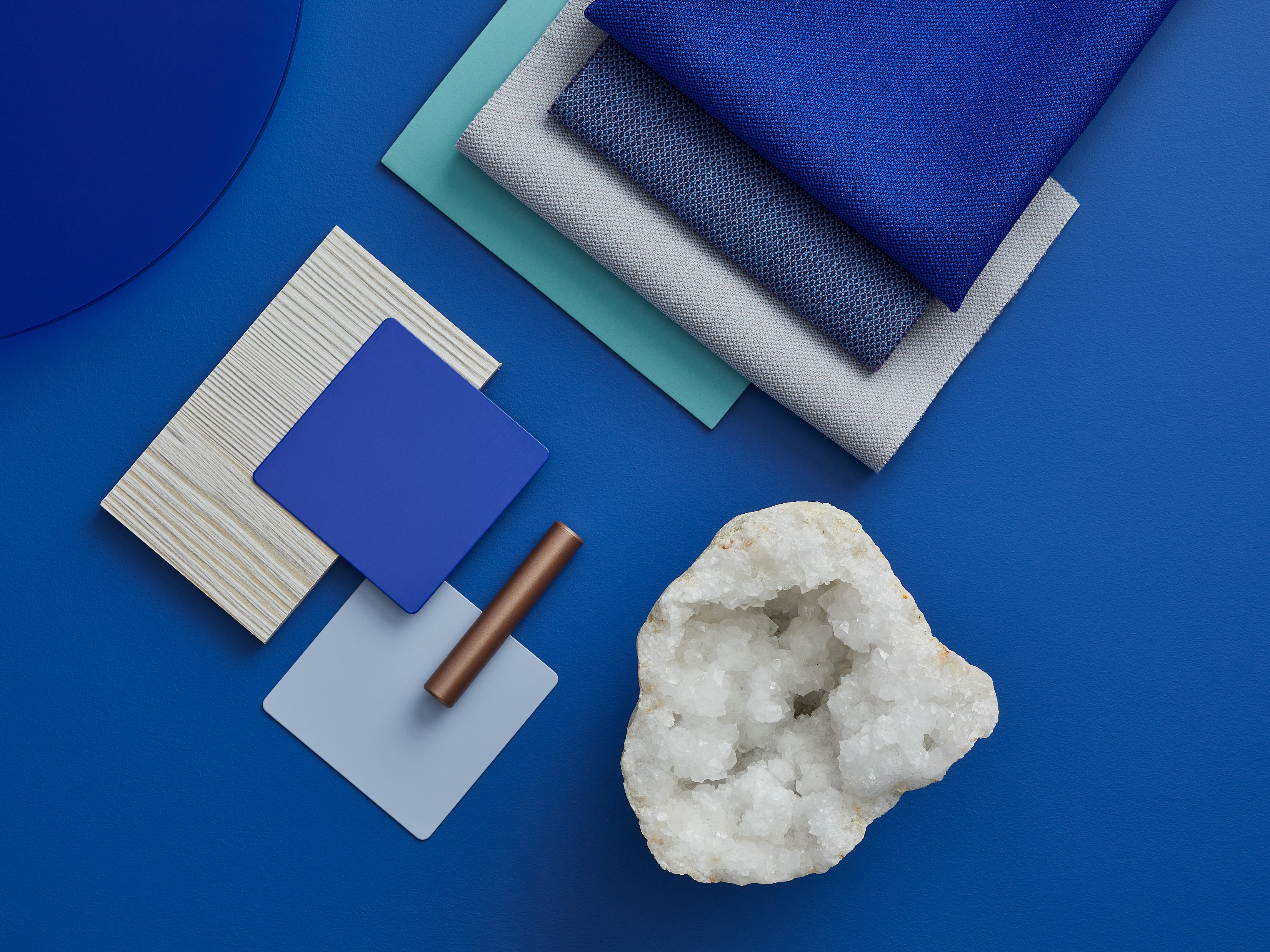 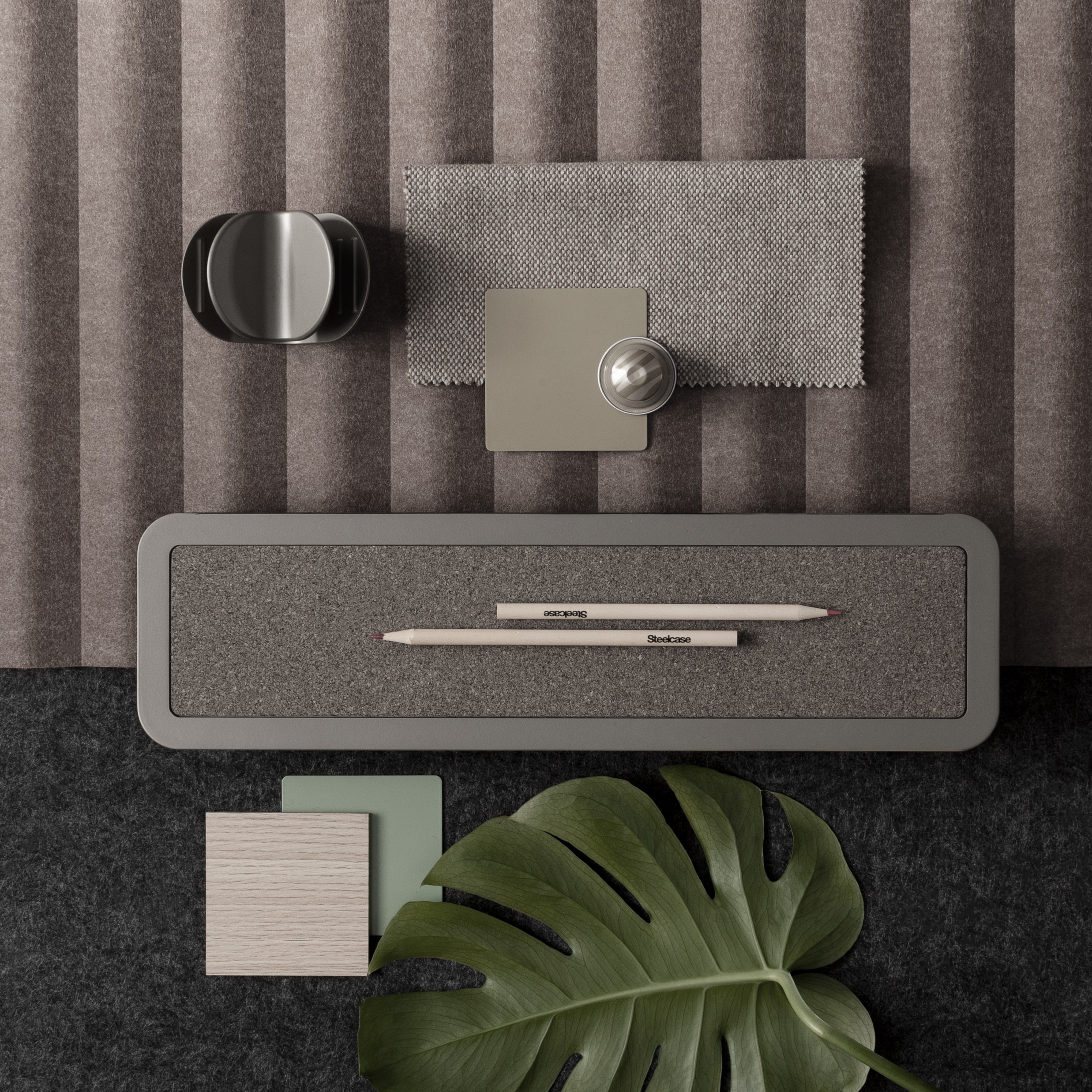 Warm
Cool Tones
Neutral Tones
[Key in your title]

Generally thought of as bolder tones, red, orange, and yellow grab the attention of passersby. In essence, they captivate and intrigue individuals. It’s not uncommon for warm shades to make people feel alive and uplifted. These hues have a way of breathing life into everything they touch.
[Key in your title]

Cool Colors tend to have a calming effect. At one end of the spectrum, they are cold, impersonal, antiseptic colors. At the other end, cool colors are comforting and nurturing. Blue, green, and the neutrals white, gray, and silver are examples.
[Key in your title]

The neutral colors of black, white, silver, gray, and brown make good backgrounds, serve to unify diverse color palettes, and often stand alone as the only or primary focus of a design. Neutral colors help to put the focus on other colors or serve to tone down colors that might otherwise be overpowering on their own.
Verb
Product & Swatches
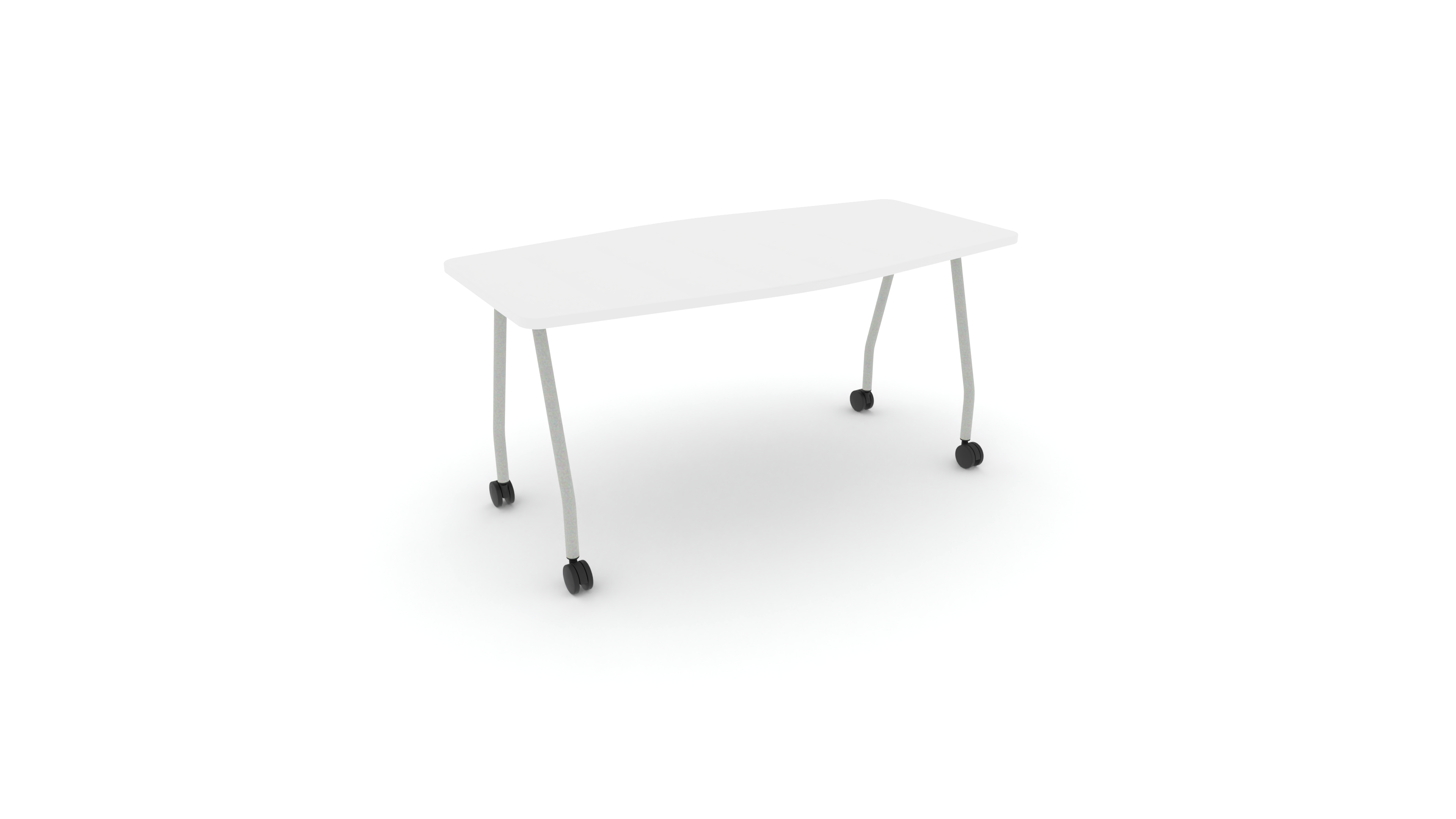 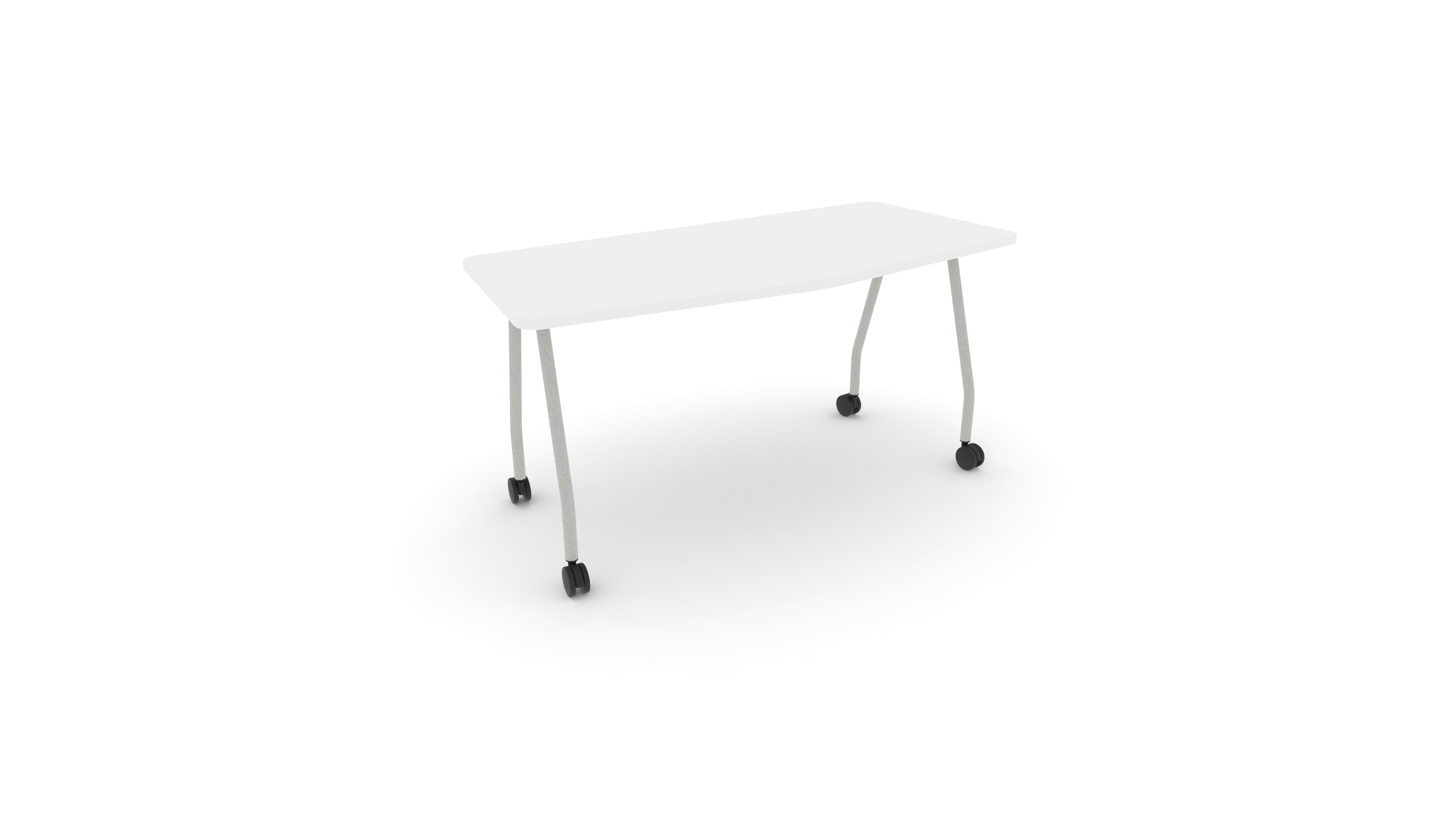 Worktop
LPL Color Accents
Worktop
LPL Color Accents
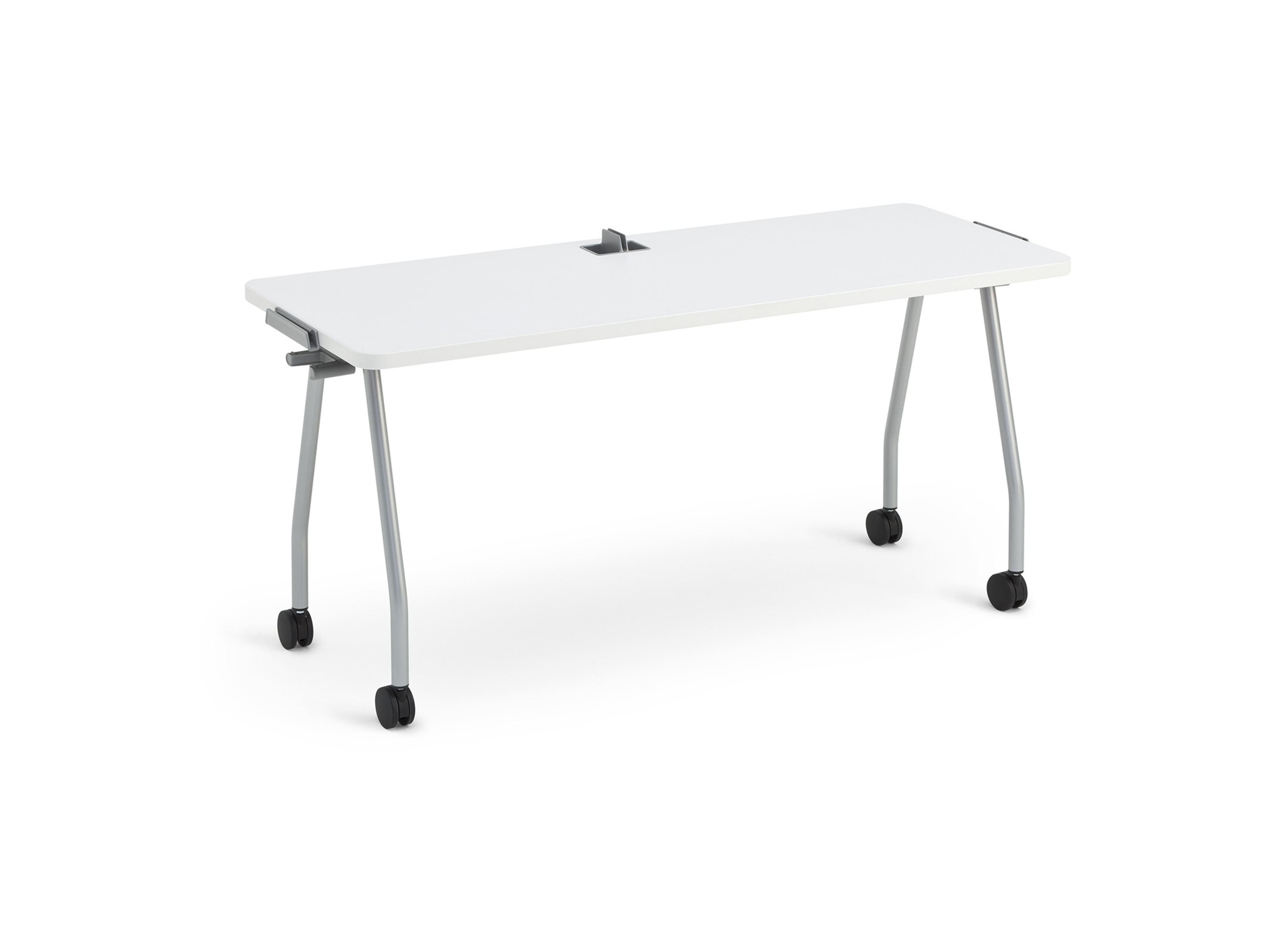 Leg
Paint Color Accents
Leg
Paint Color Accents
Chevron Student Table
Team Student Table
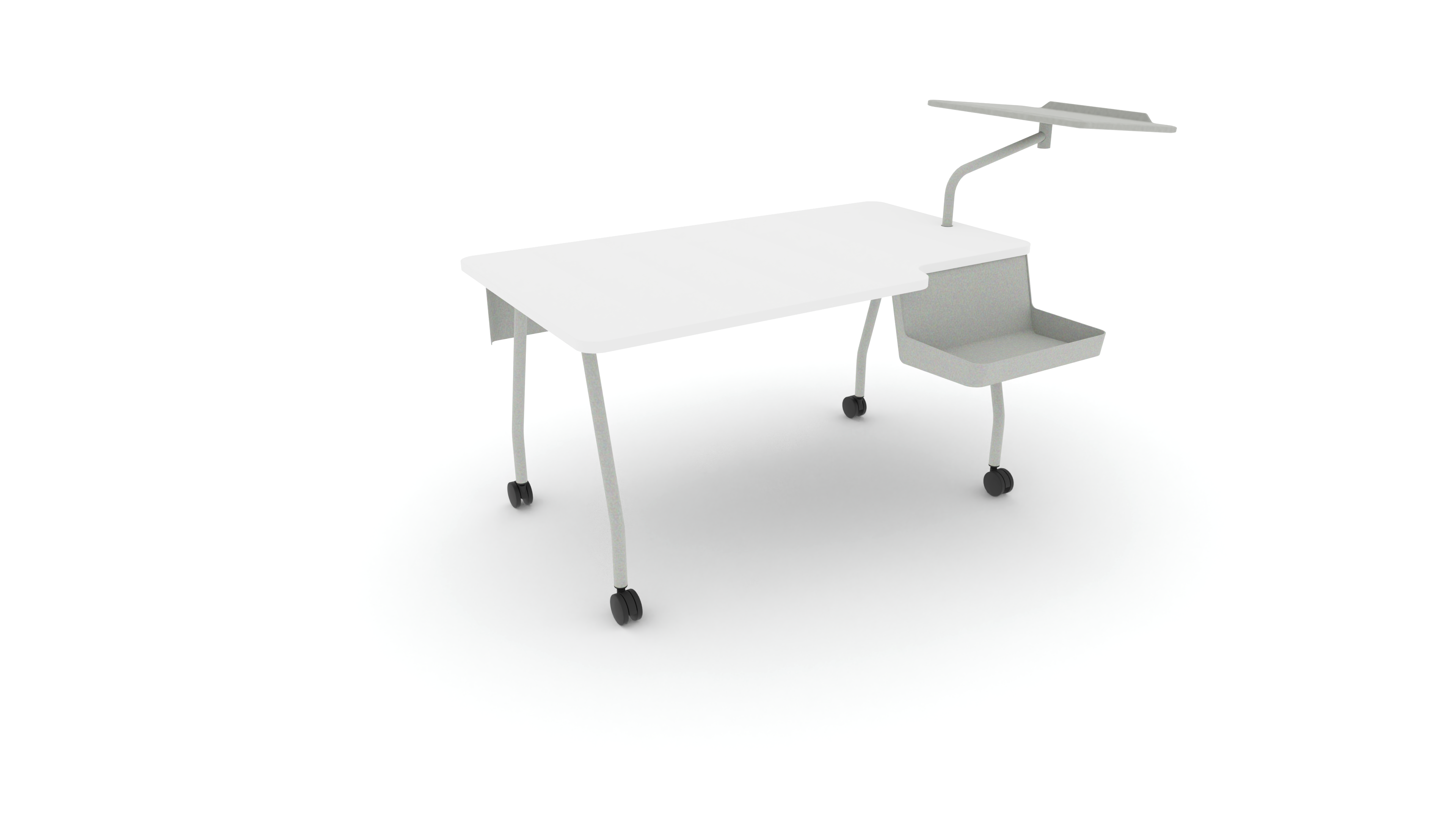 Arm
Paint Color Accents
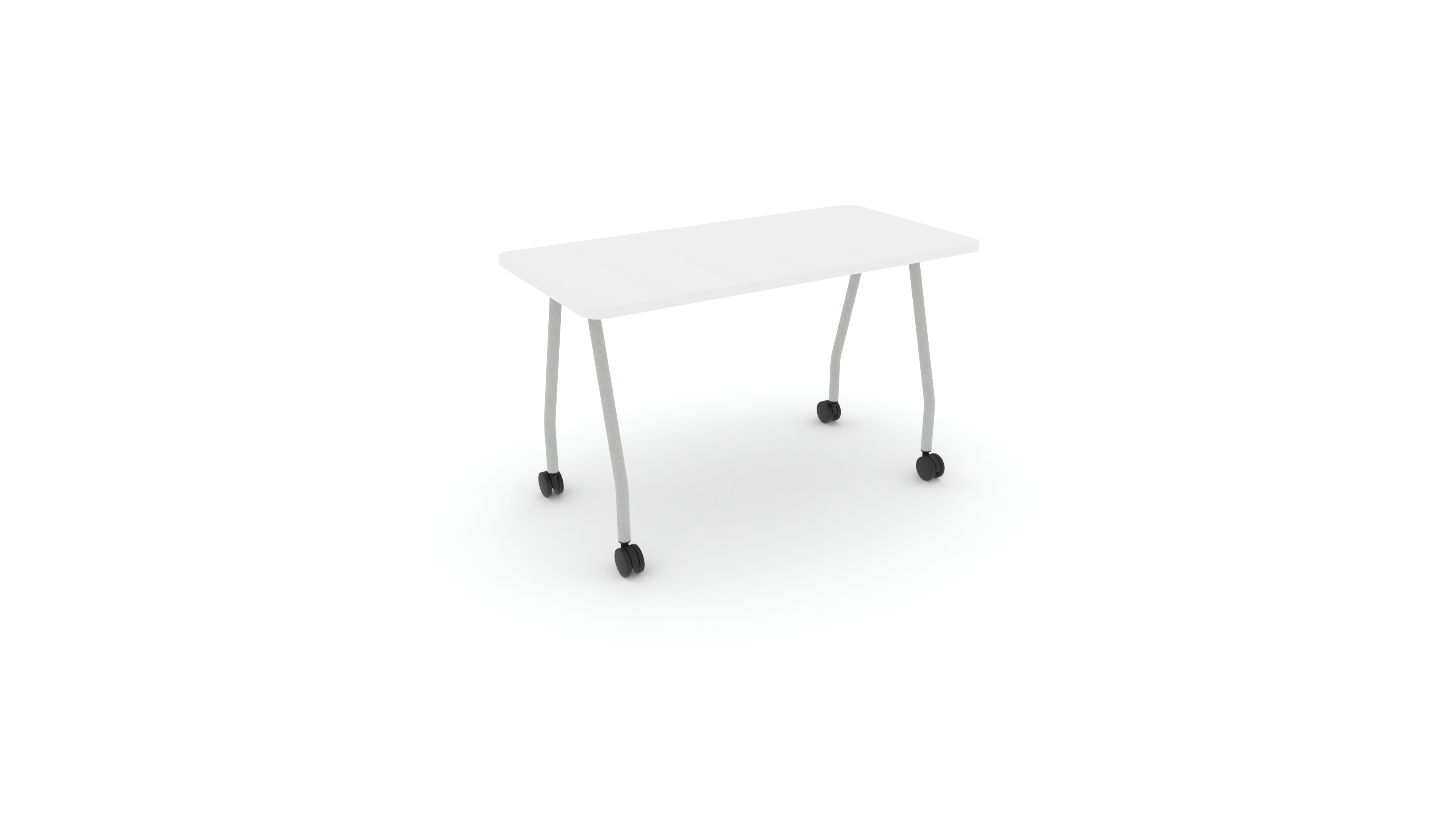 Worktop
LPL Color Accents
Worktop
LPL Color Accents
Caddy
Paint Color Accents
Leg
Paint Color Accents
Leg
Paint Color Accents
Rectangular Student Table
Instructor Station
Verb
Product & Swatches
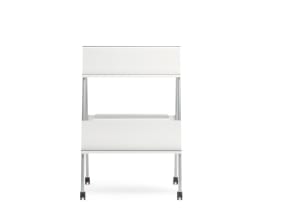 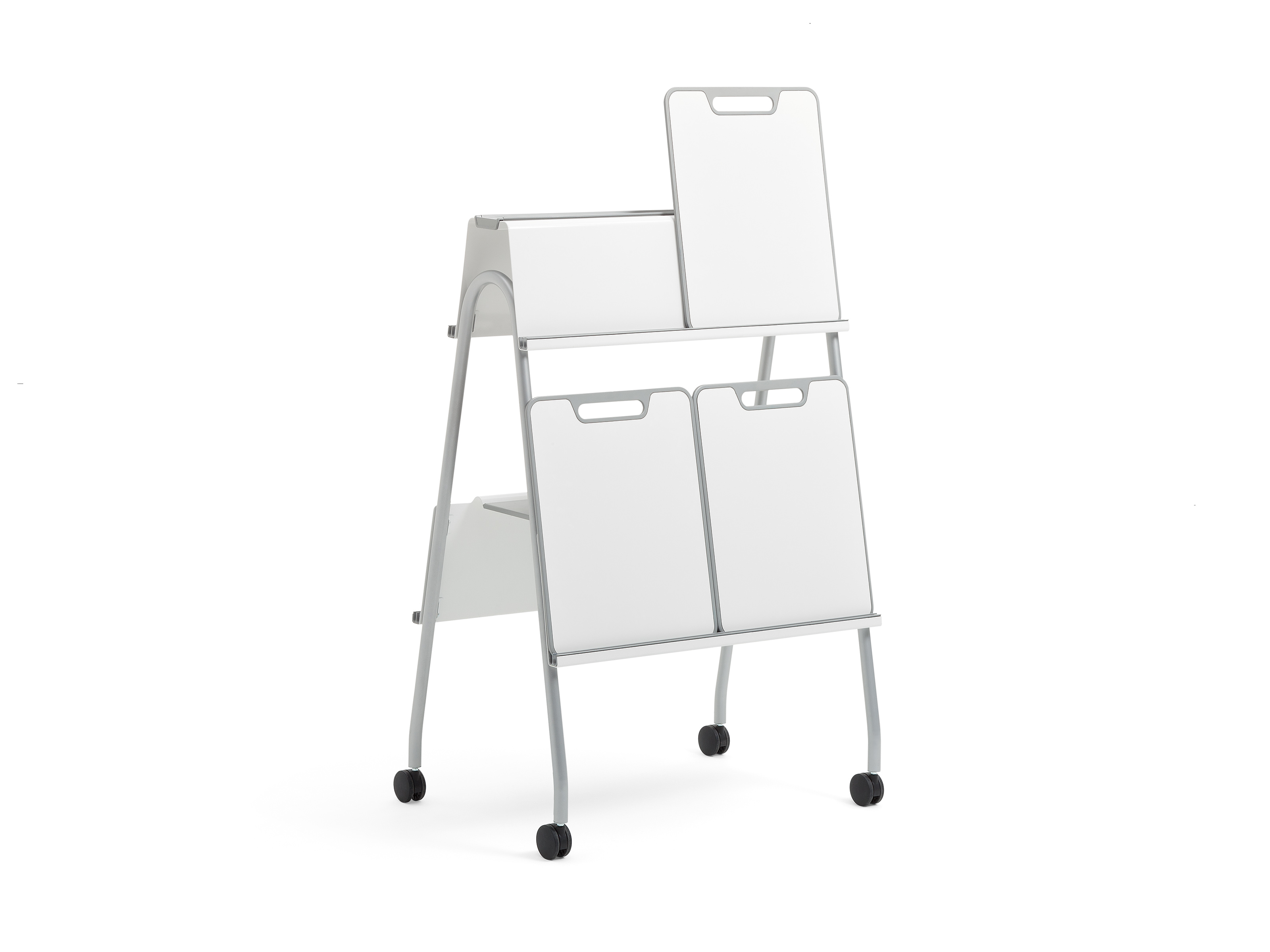 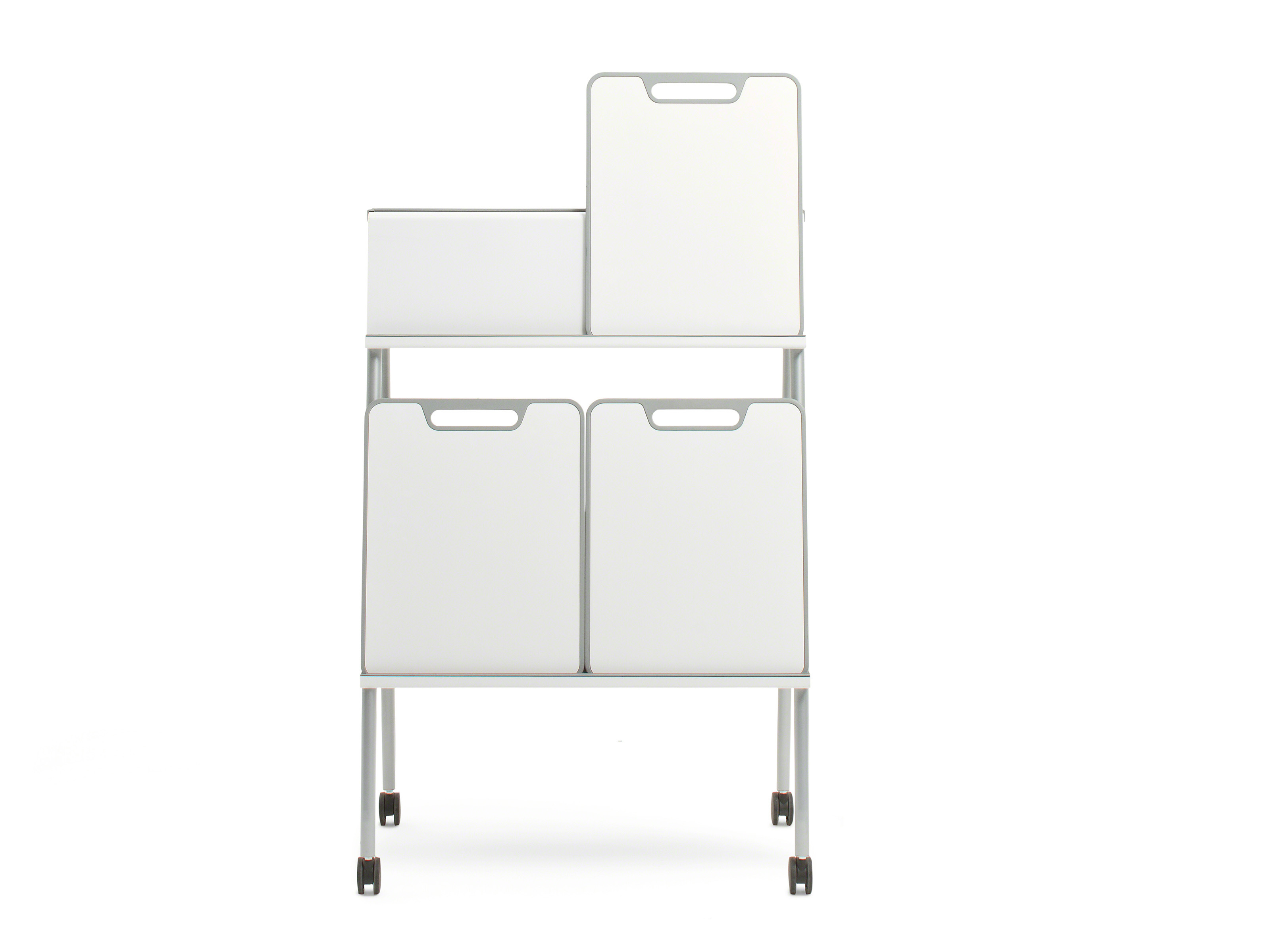 Frame
Paint Color Accents
Frame
Paint Color Accents
Easel
Whiteboard
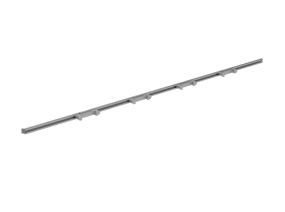 Frame
Paint Color Accents
Wall Track
Worktop
Structure
Verb
Chevron Student Table
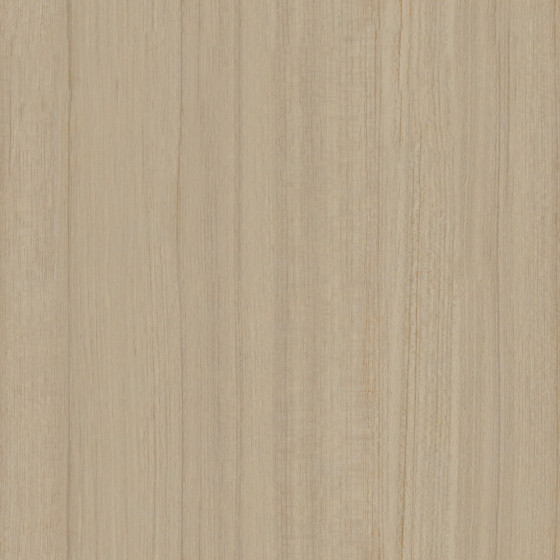 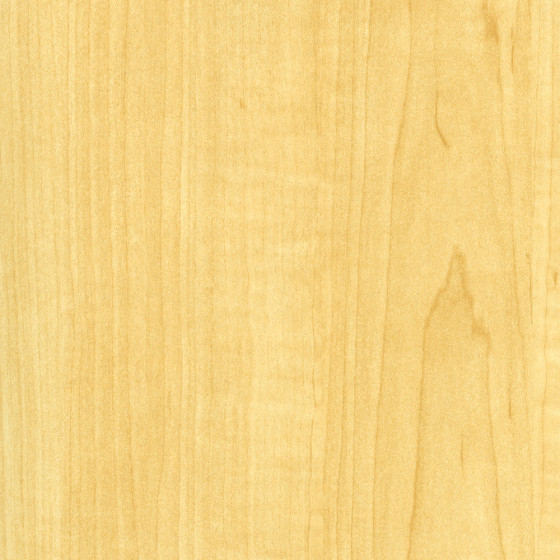 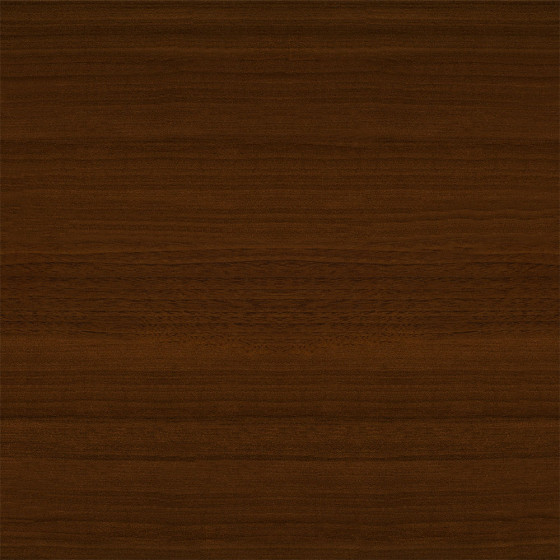 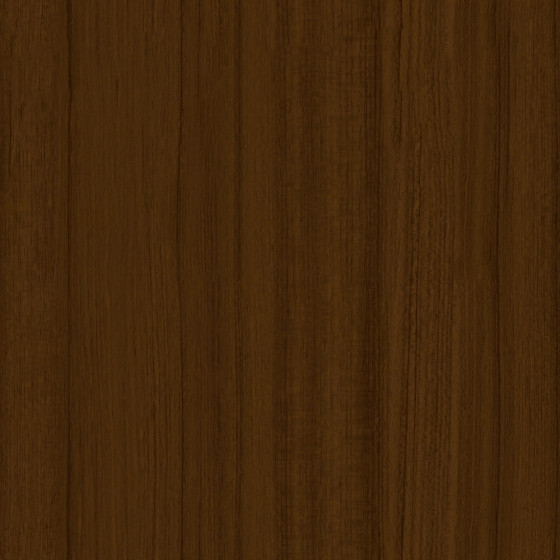 Laminate Color Accents
Smooth paint color accents (Leg Only)
Wood Grain Laminate
160: Maple
2LAT: Acacia
2L40: 
Graphite Walnut
25L8: Clear 
Walnut
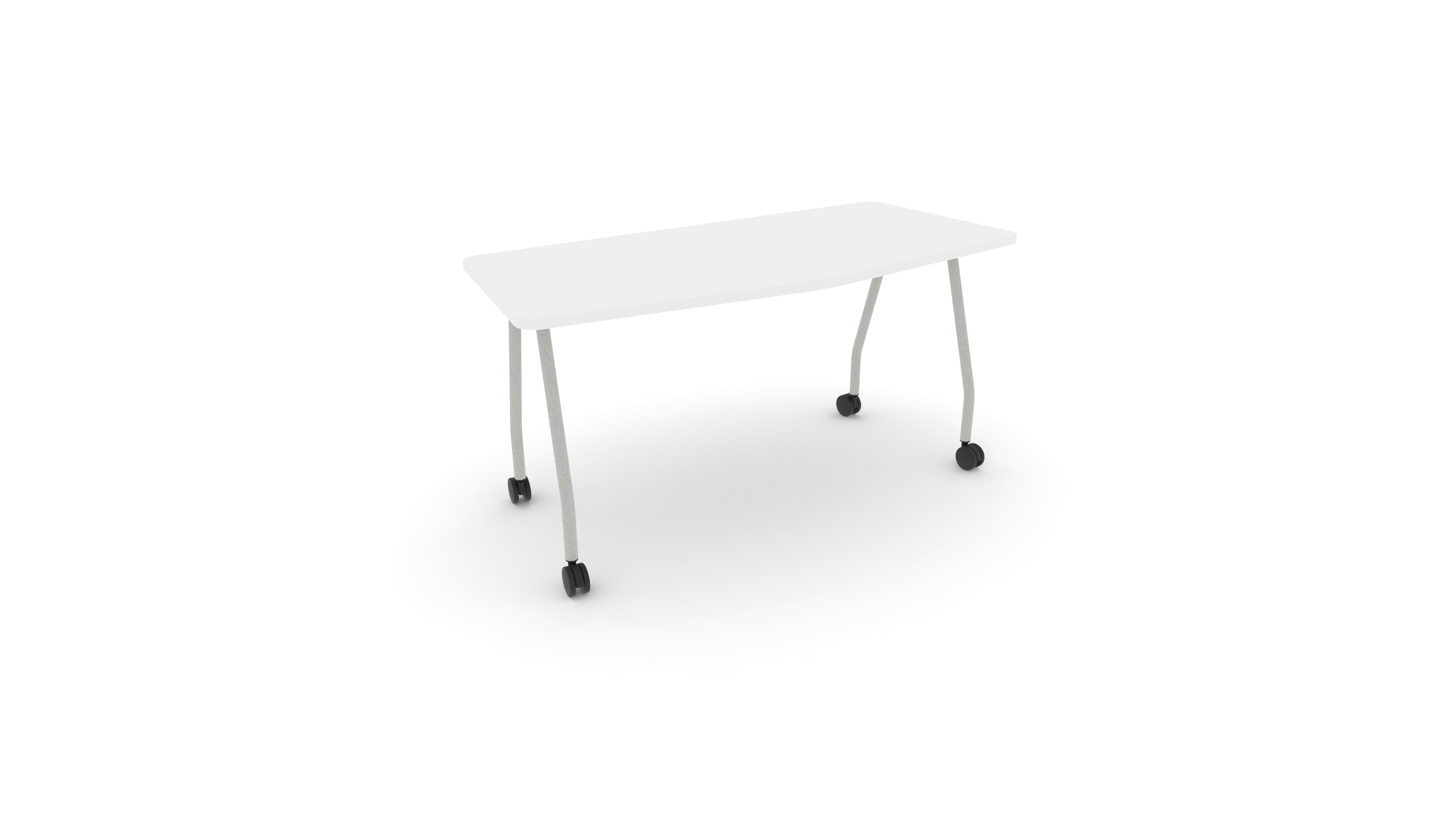 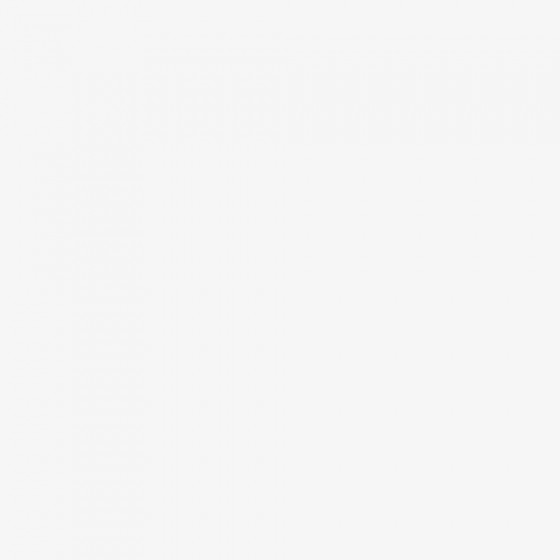 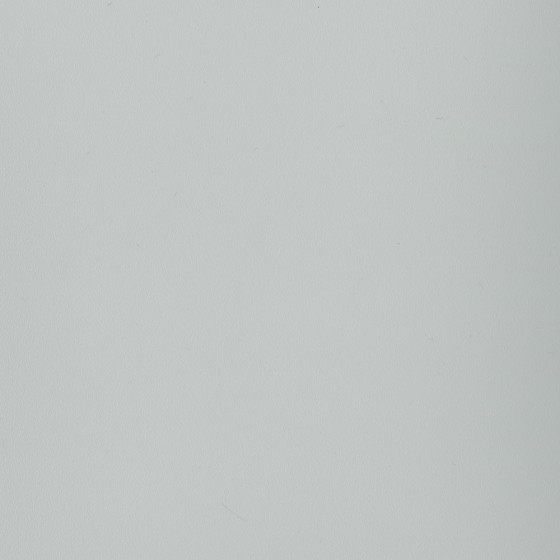 Worktop
LPL Color Accents
Solid Laminate
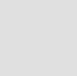 AW01: Arctic 
White
2L83: Seagull
SL: Silver
Leg
Paint Color Accents
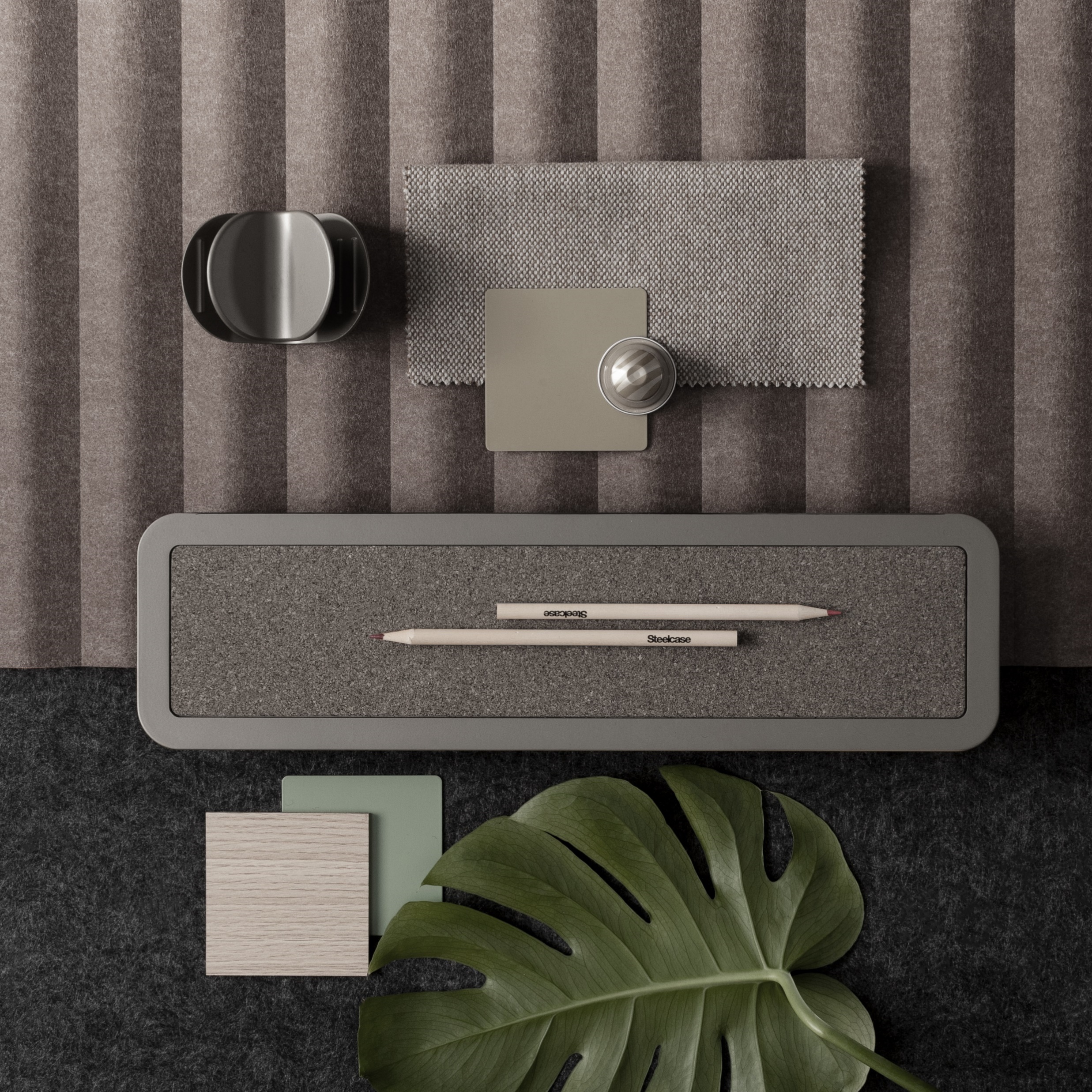 Neutral Tones
Worktop
Structure
Verb
Team Student Table
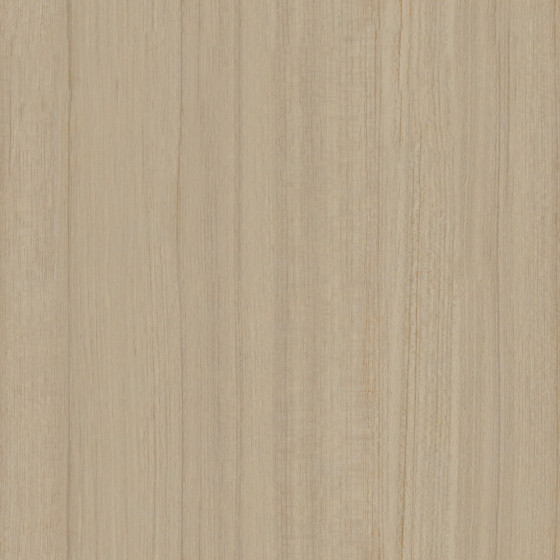 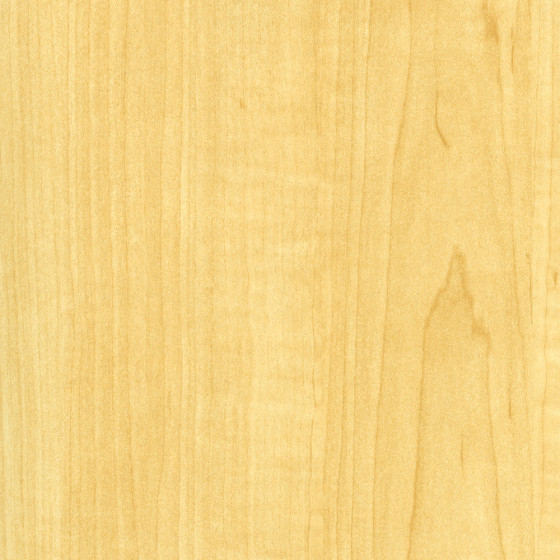 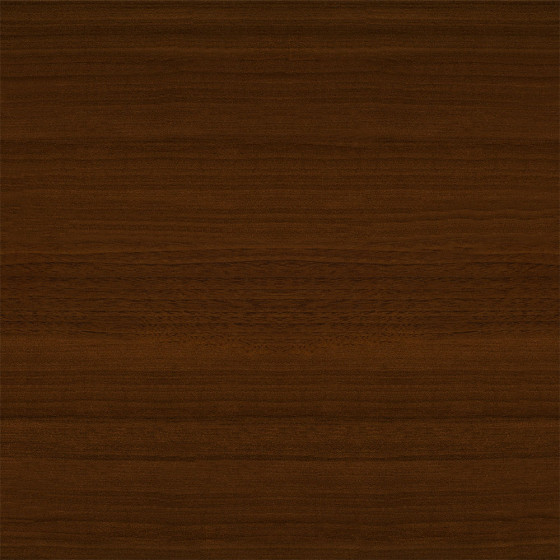 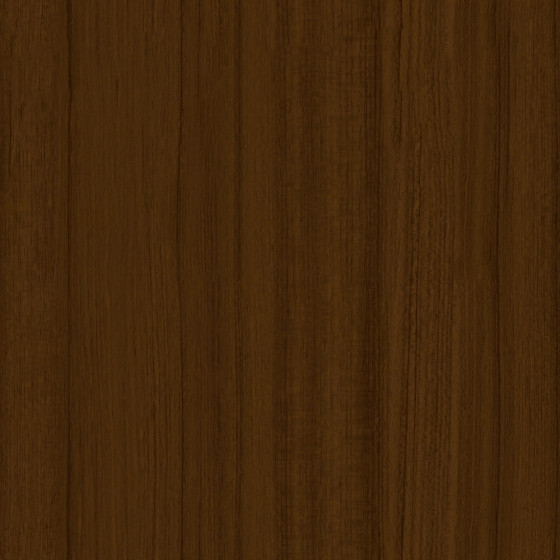 Laminate Color Accents
Smooth paint color accents (Leg Only)
Wood Grain Laminate
160: Maple
2LAT: Acacia
2L40: 
Graphite Walnut
25L8: Clear 
Walnut
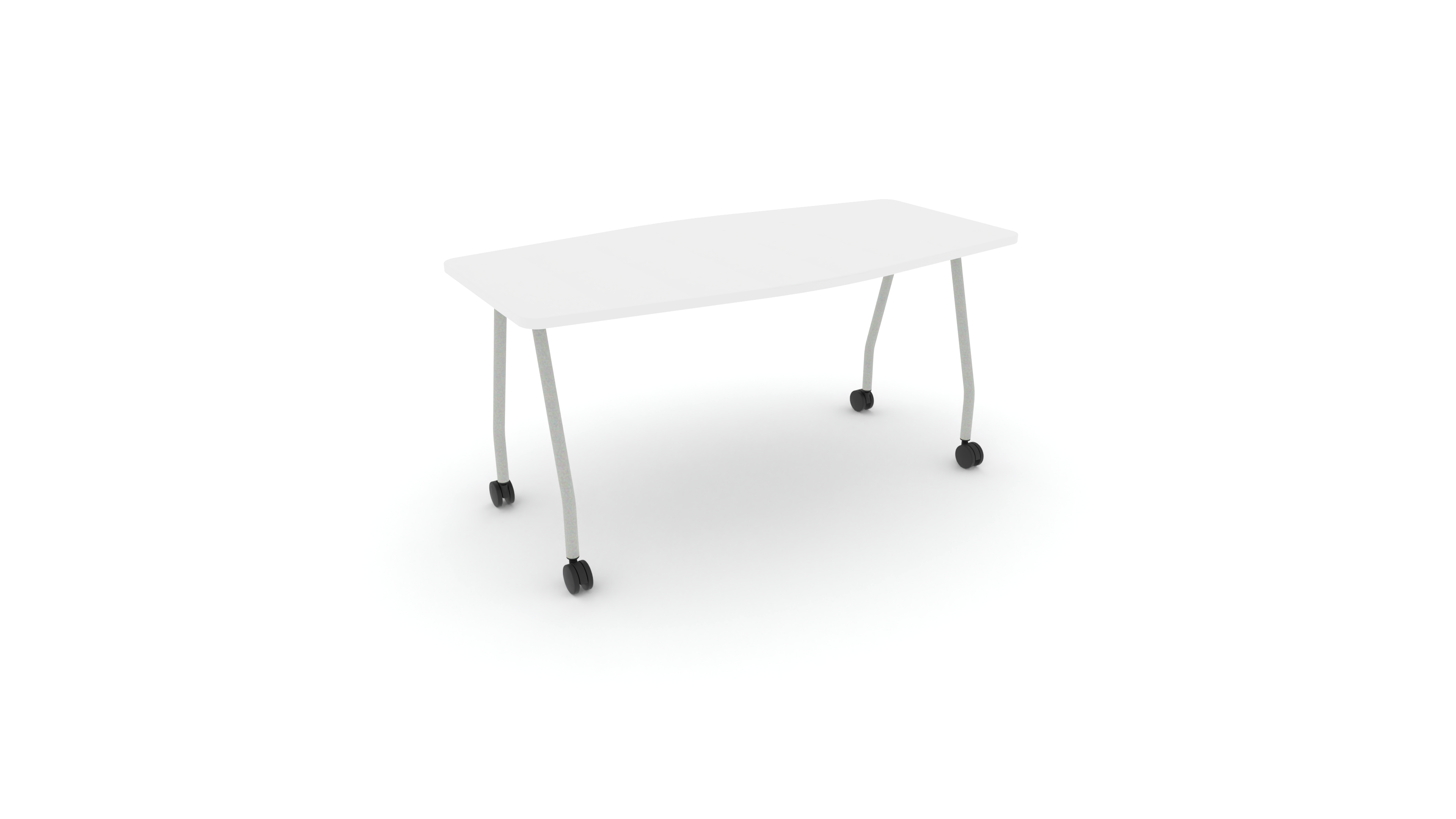 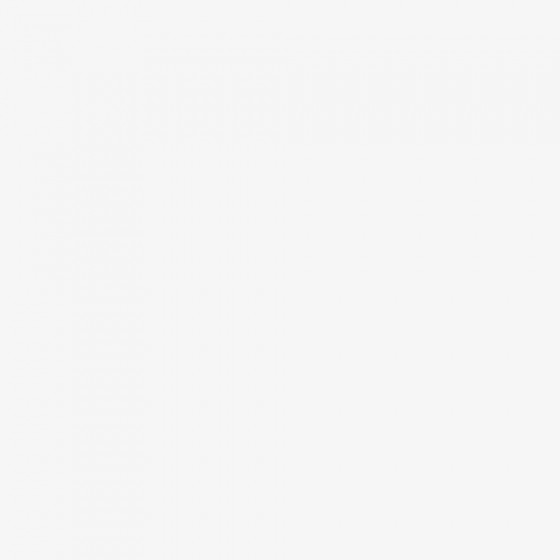 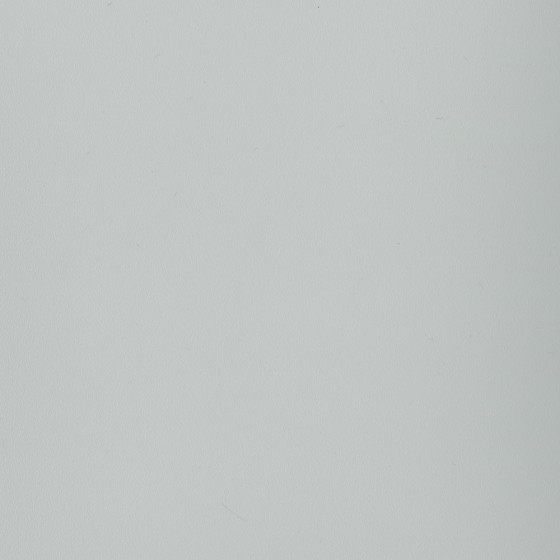 Worktop
LPL Color Accents
Solid Laminate
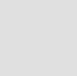 AW01: Arctic 
White
2L83: Seagull
SL: Silver
Leg
Paint Color Accents
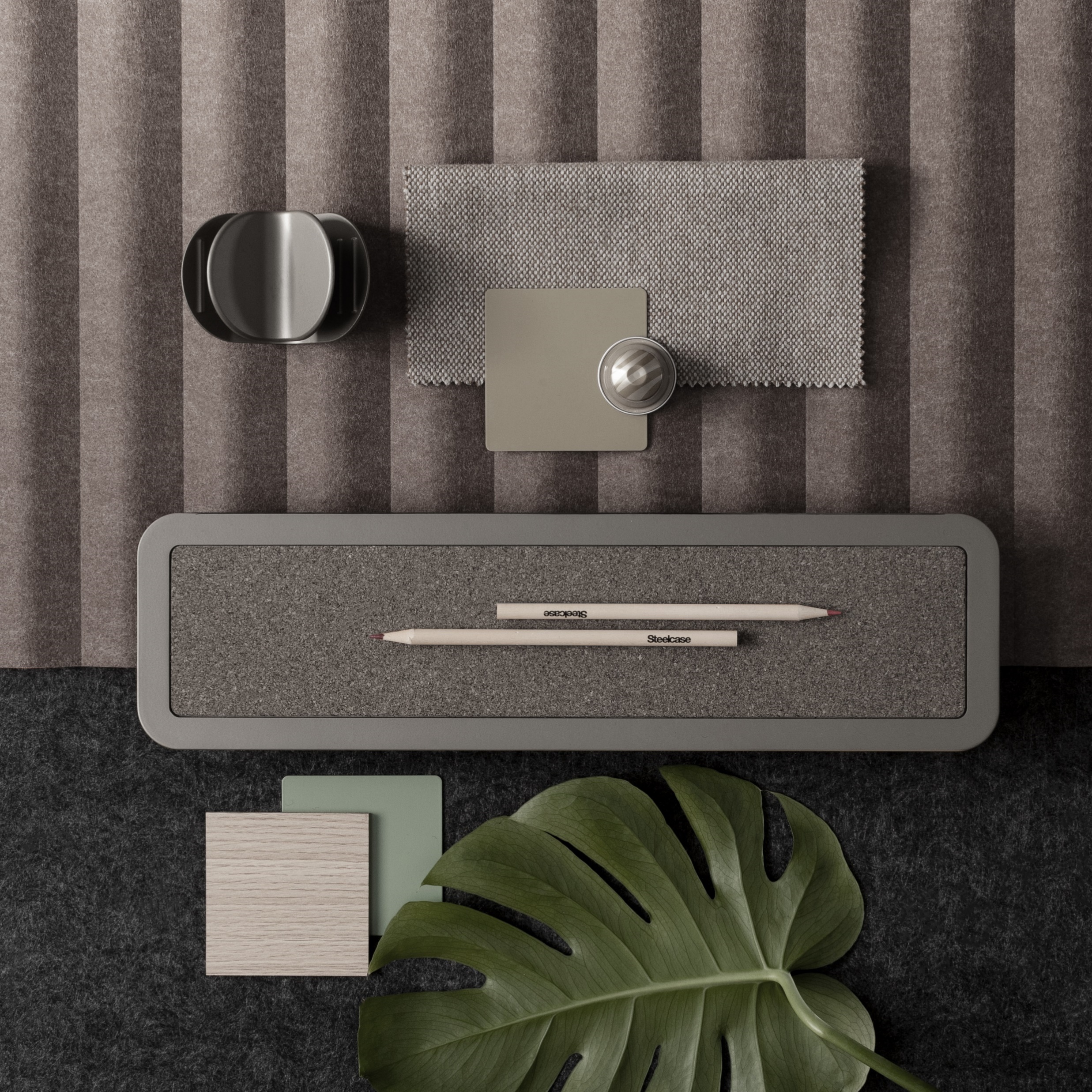 Neutral Tones
Worktop
Structure
Verb
Rectangular Student Table
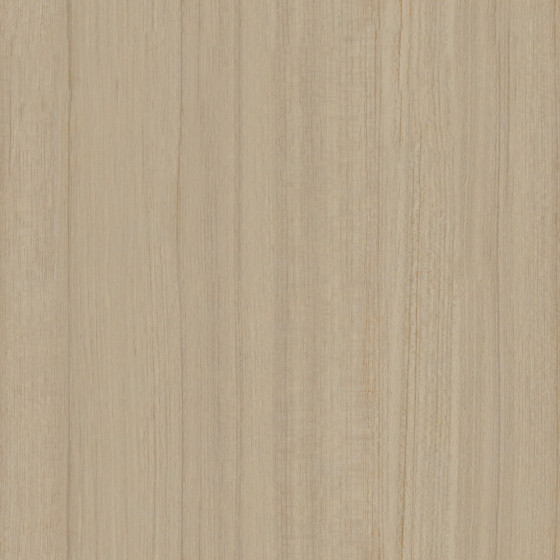 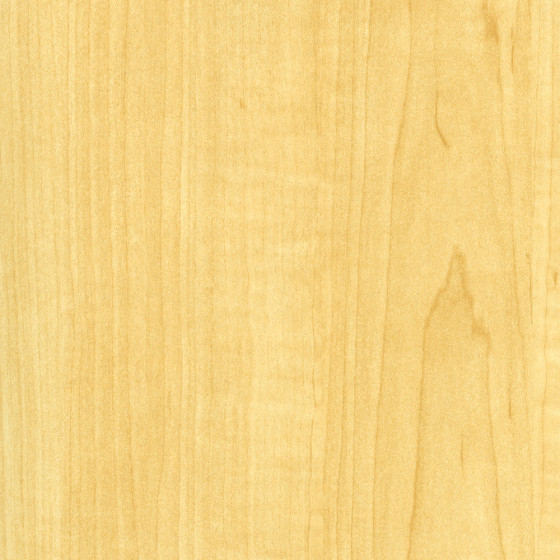 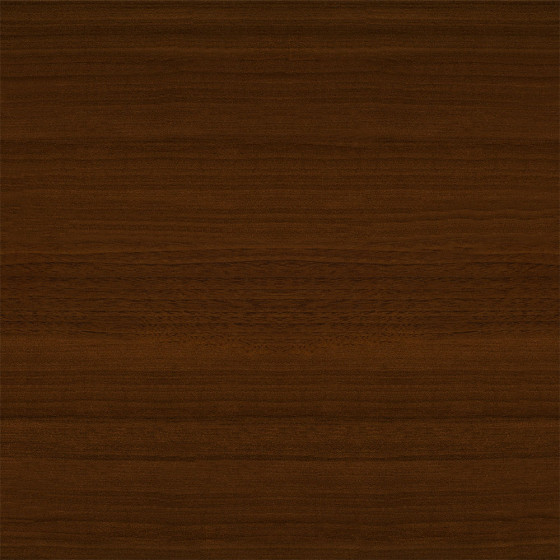 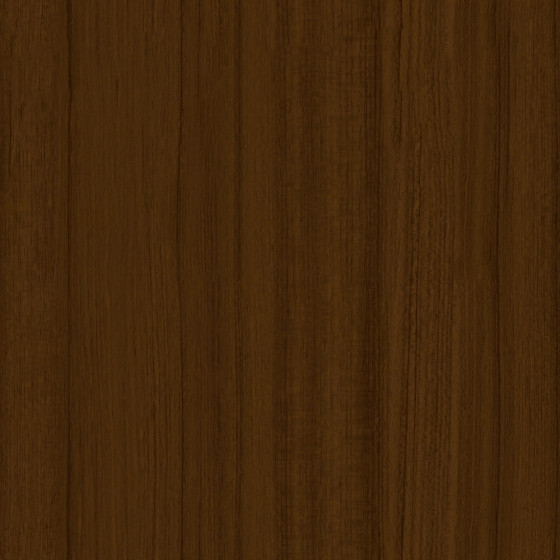 Laminate Color Accents
Smooth paint color accents (Leg Only)
Wood Grain Laminate
160: Maple
2LAT: Acacia
2L40: 
Graphite Walnut
25L8: Clear 
Walnut
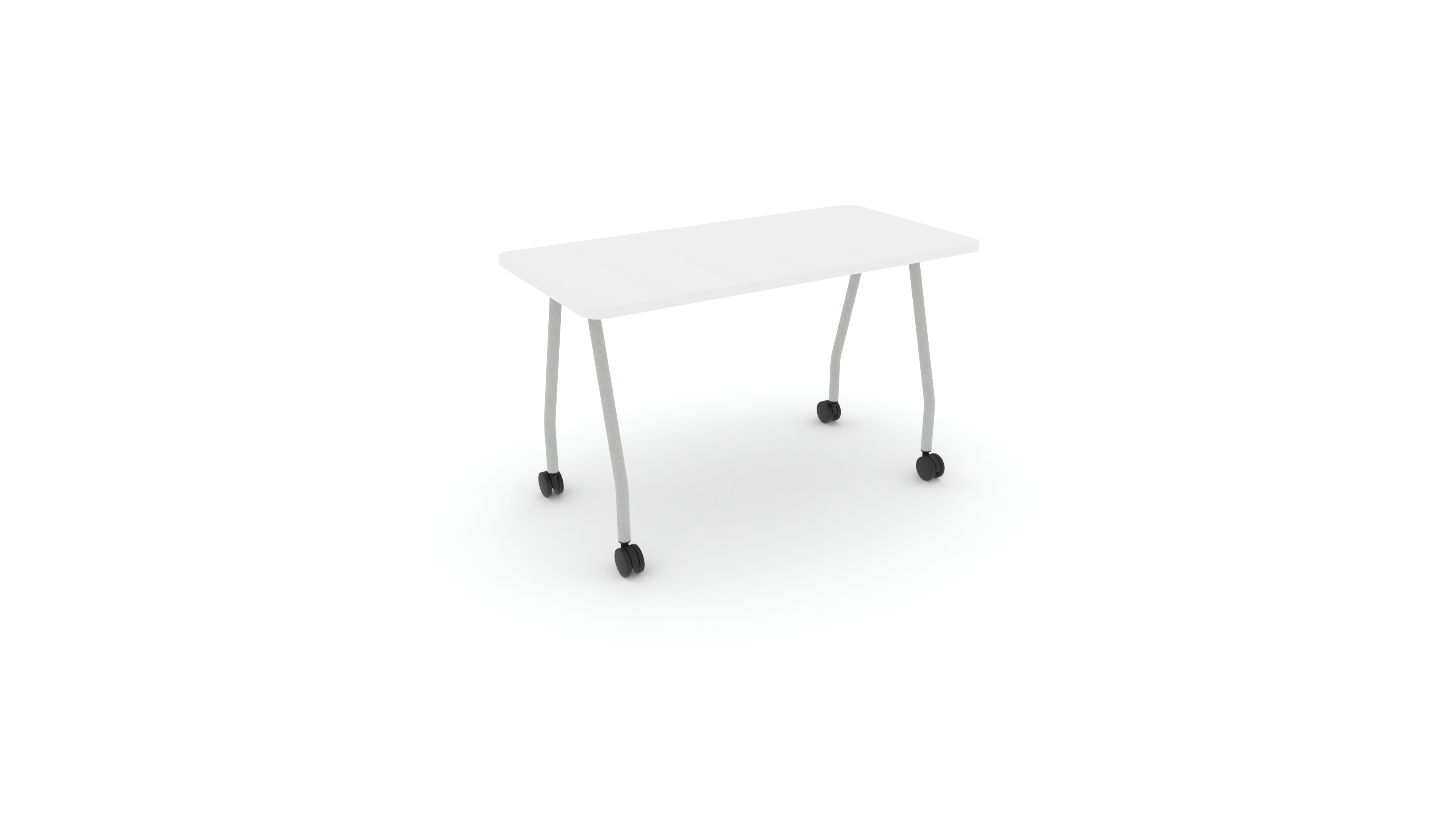 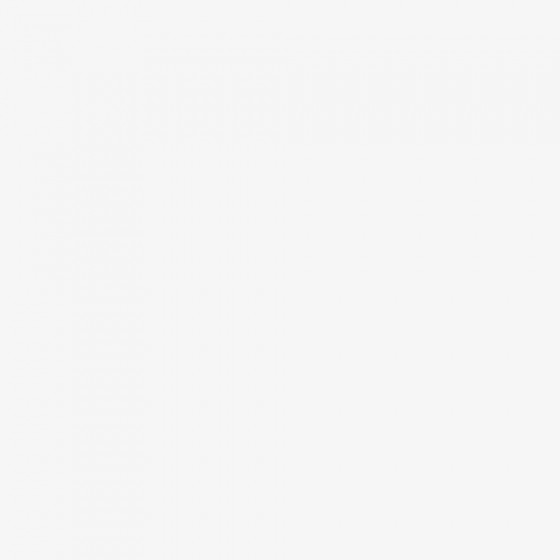 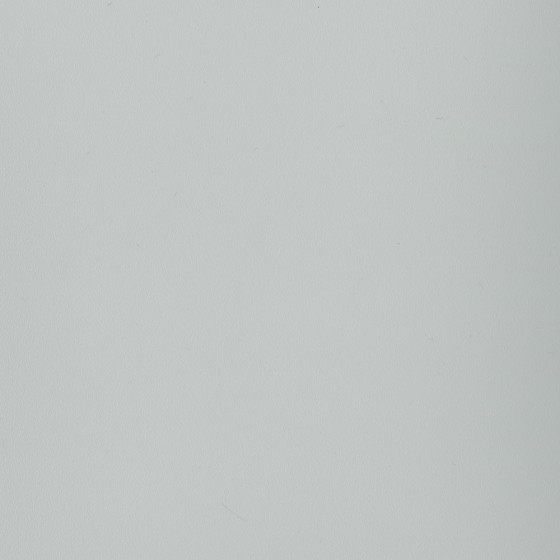 Worktop
LPL Color Accents
Solid Laminate
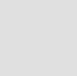 AW01: Arctic 
White
2L83: Seagull
SL: Silver
Leg
Paint Color Accents
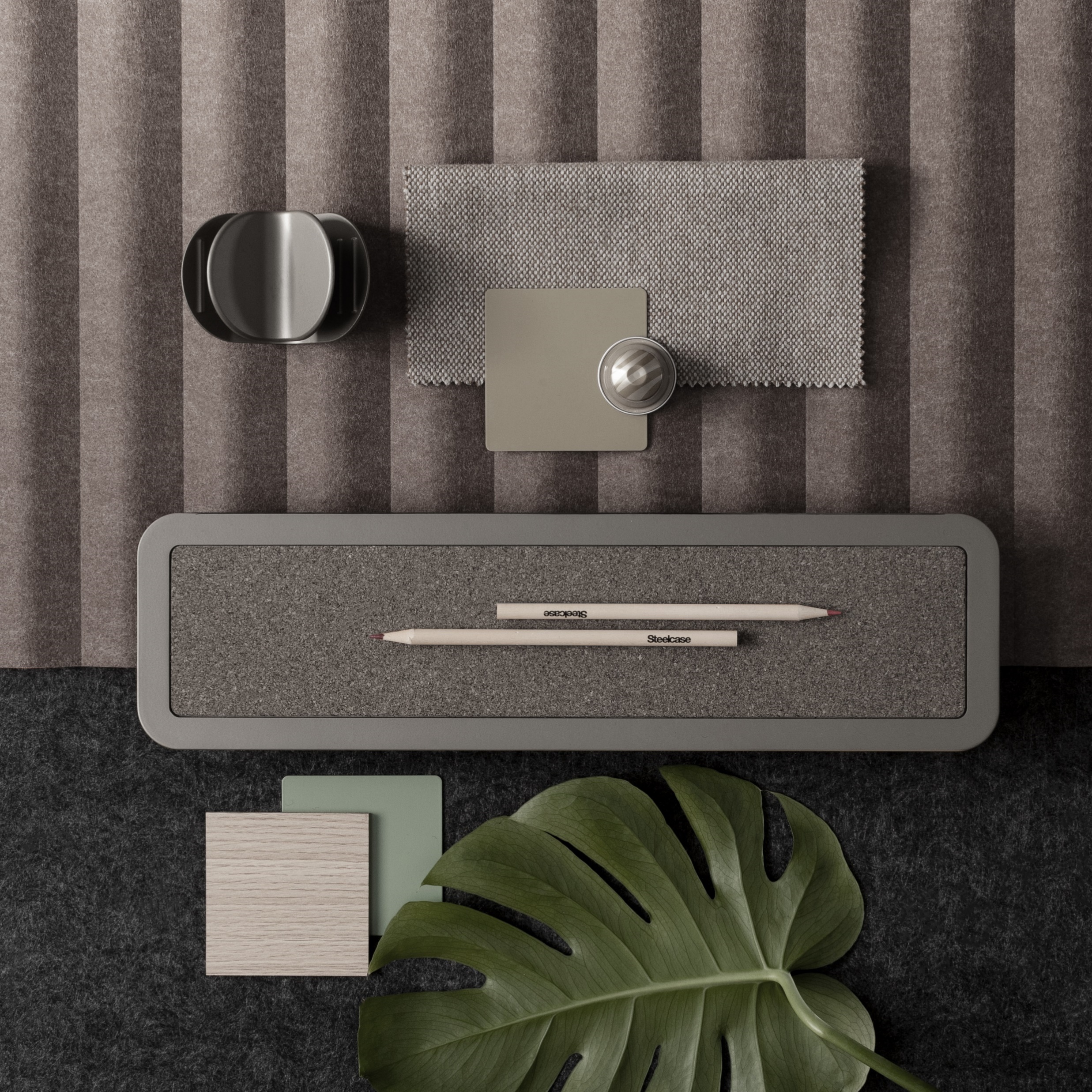 Neutral Tones
Worktop
Structure
Verb
Rectangular Student Table
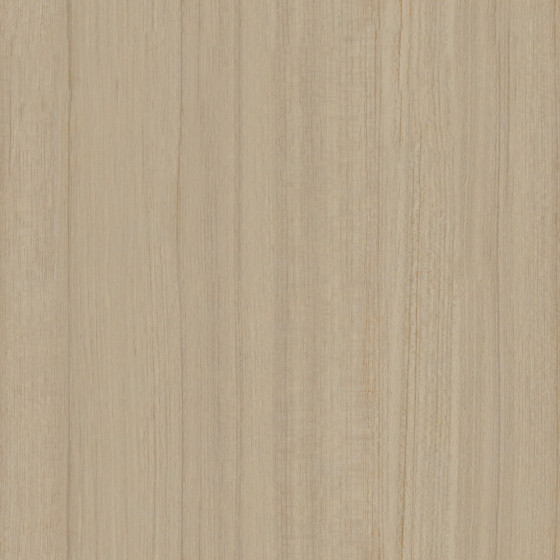 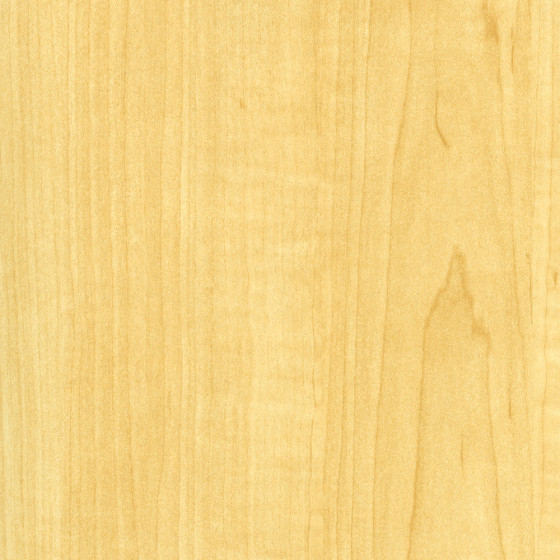 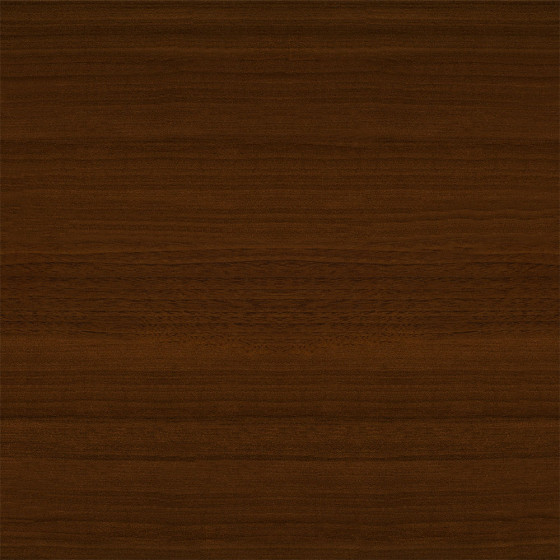 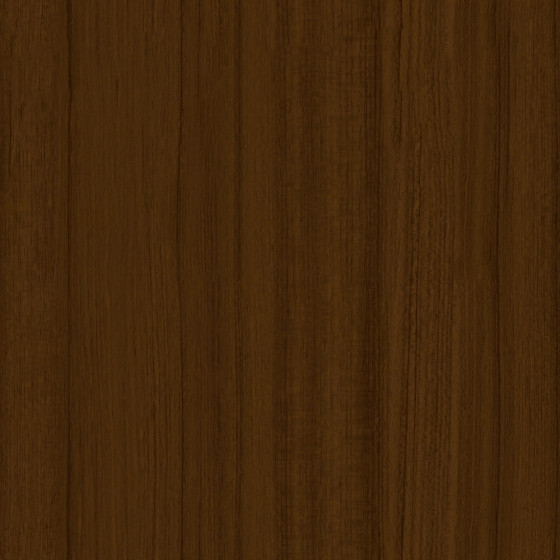 Laminate Color Accents
Smooth paint color accents (Leg Only)
Wood Grain Laminate
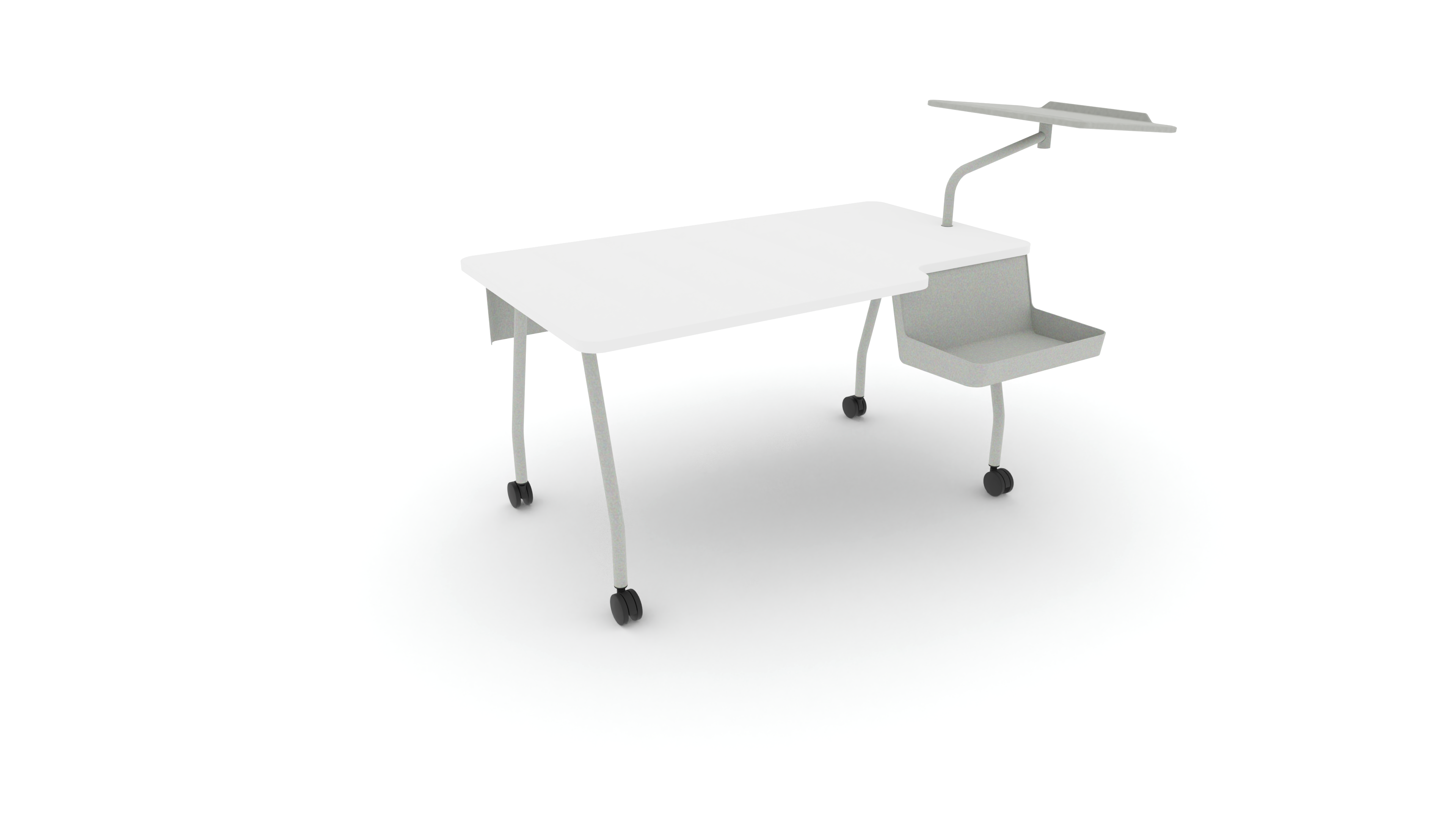 160: Maple
2LAT: Acacia
2L40: 
Graphite Walnut
25L8: Clear 
Walnut
Arm
Paint Color Accents
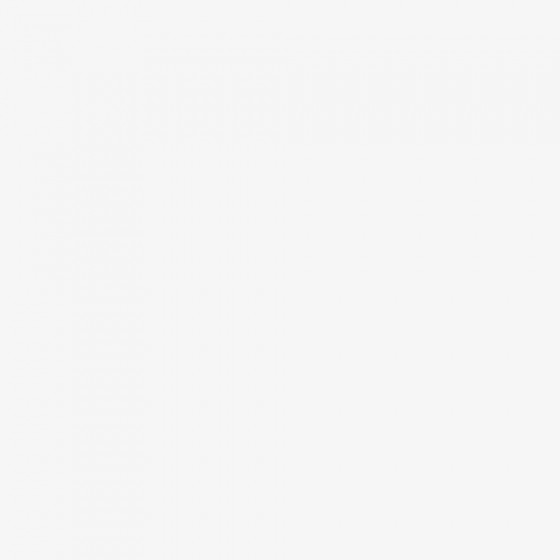 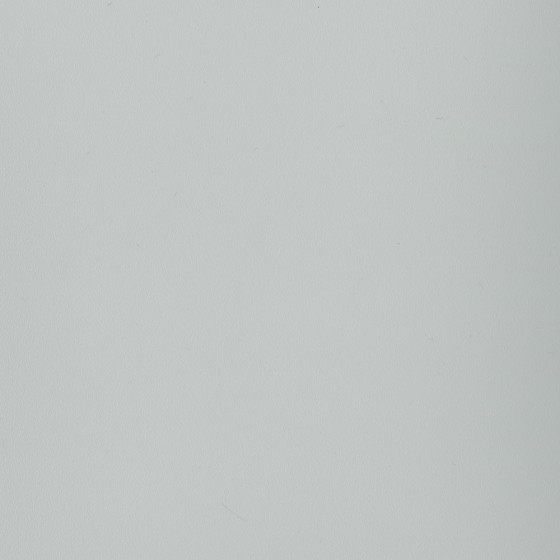 Worktop
LPL Color Accents
Solid Laminate
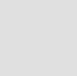 Smooth Metallic paint color accents (Arm Only)
AW01: Arctic 
White
2L83: Seagull
SL: Silver
Leg
Paint Color Accents
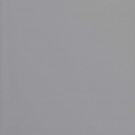 Textured paint color accents (Caddy Only)
7190: Platinum Solid
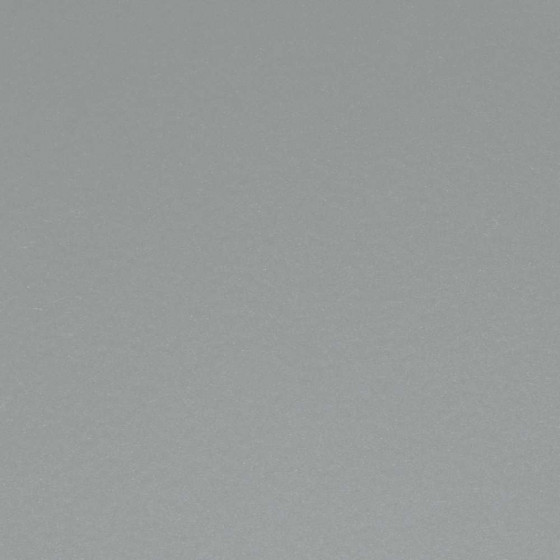 4799: Platinum Metallic
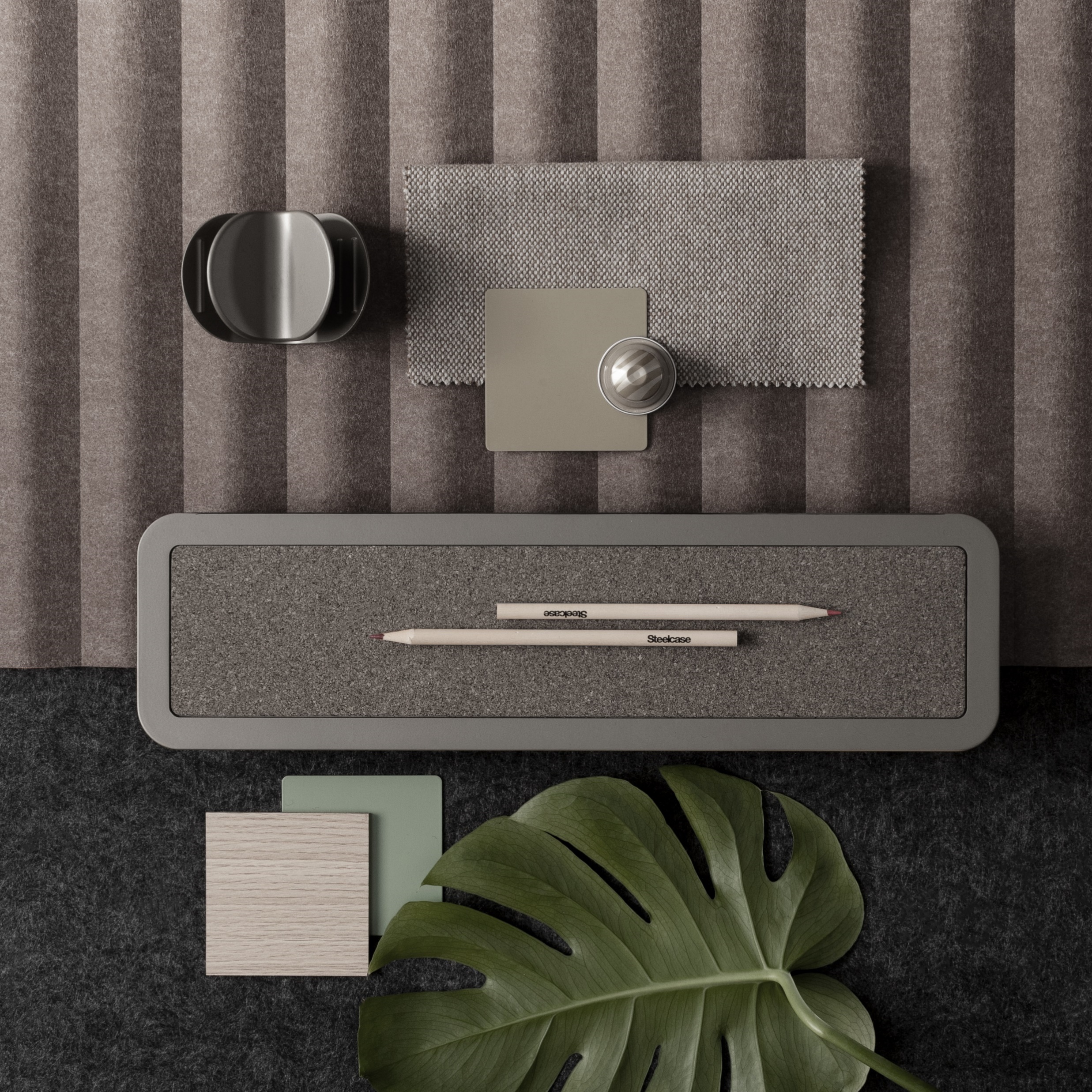 Neutral Tones
Structure
Verb
Easel
Smooth paint color accents (Leg Only)
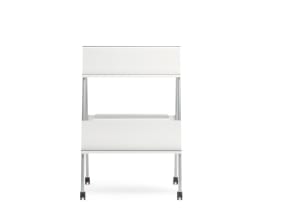 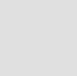 SL: Silver
Frame
Paint Color Accents
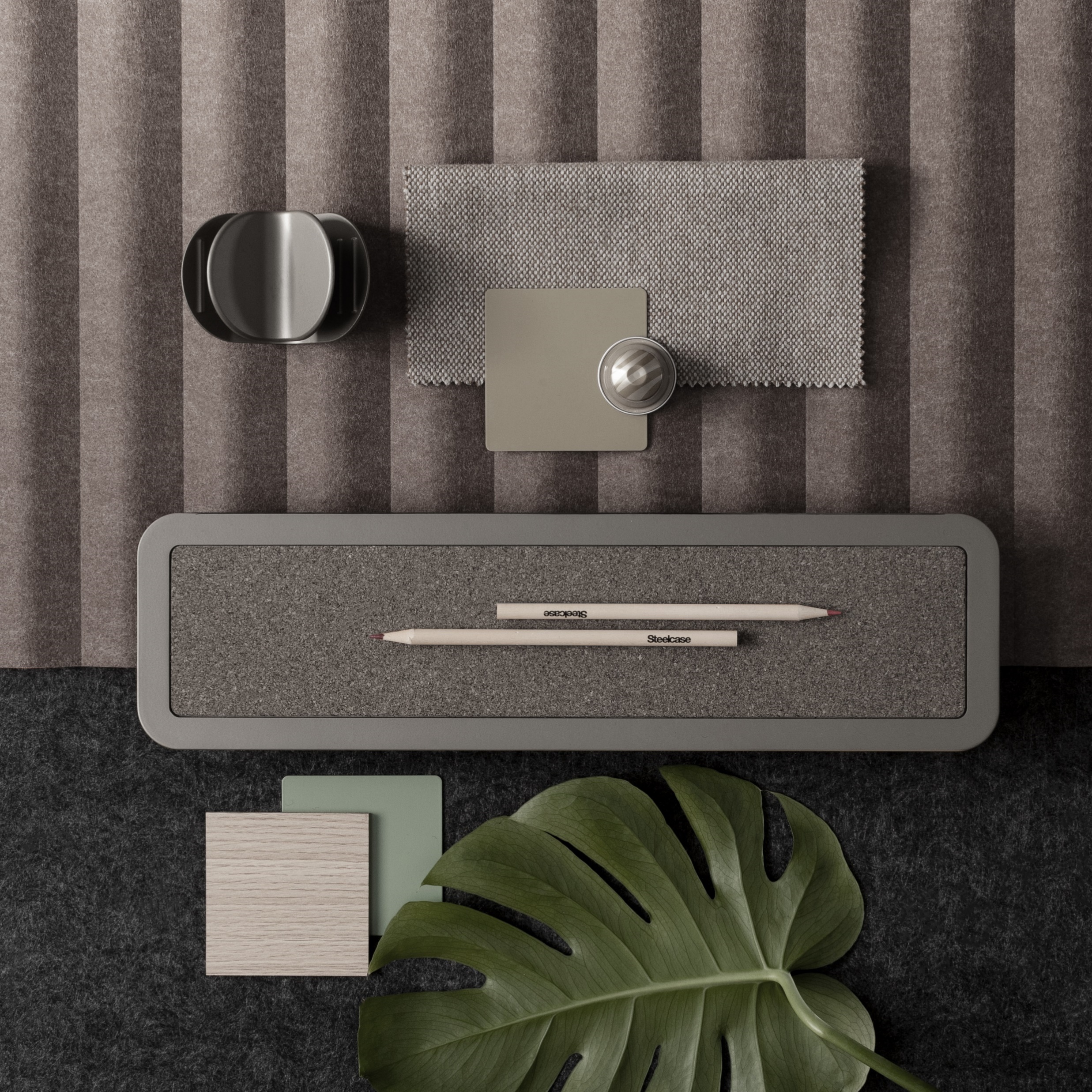 Neutral Tones
Structure
Verb
Whiteboard
Smooth paint color accents (Leg Only)
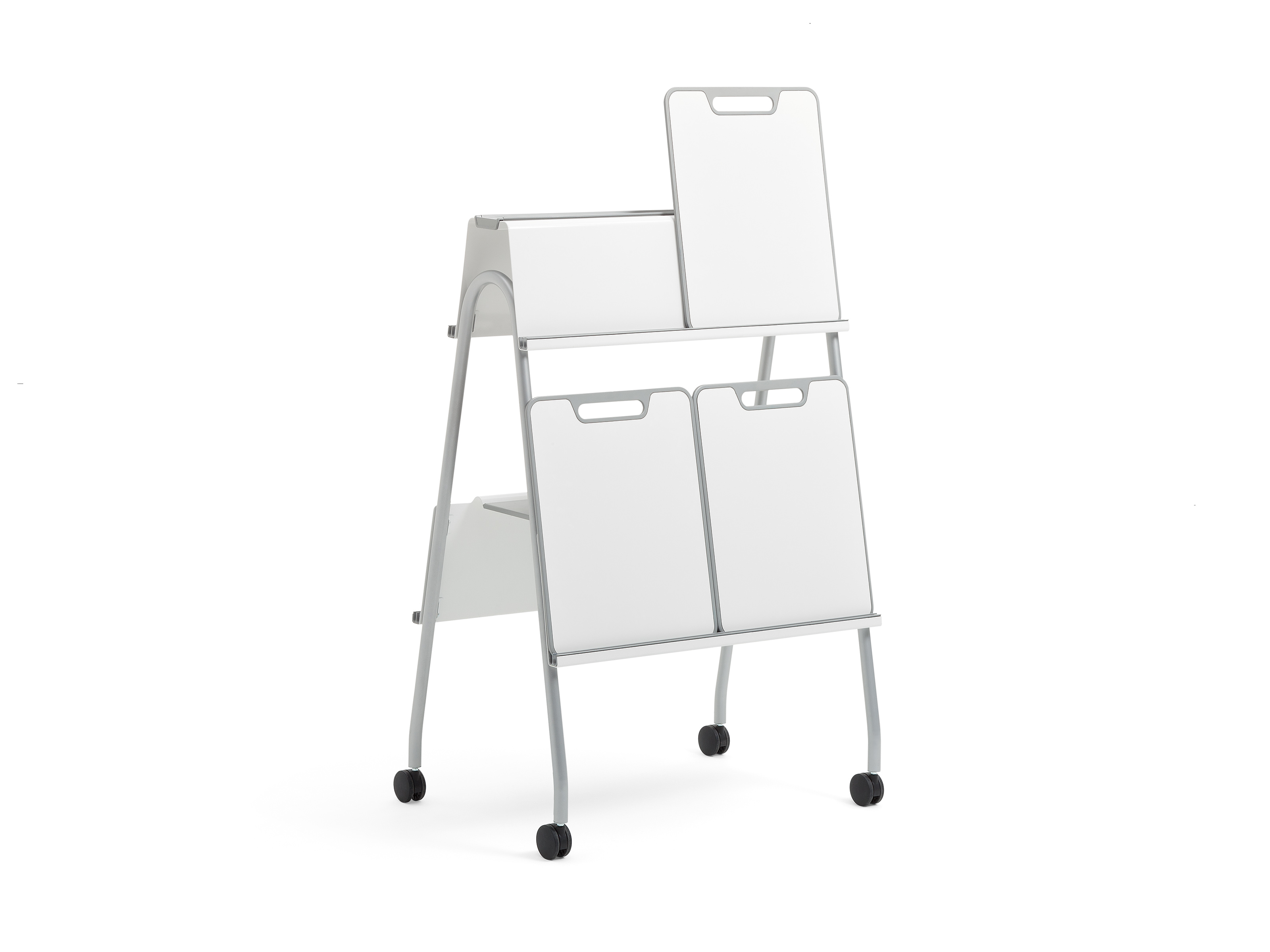 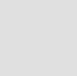 SL: Silver
Frame
Paint Color Accents
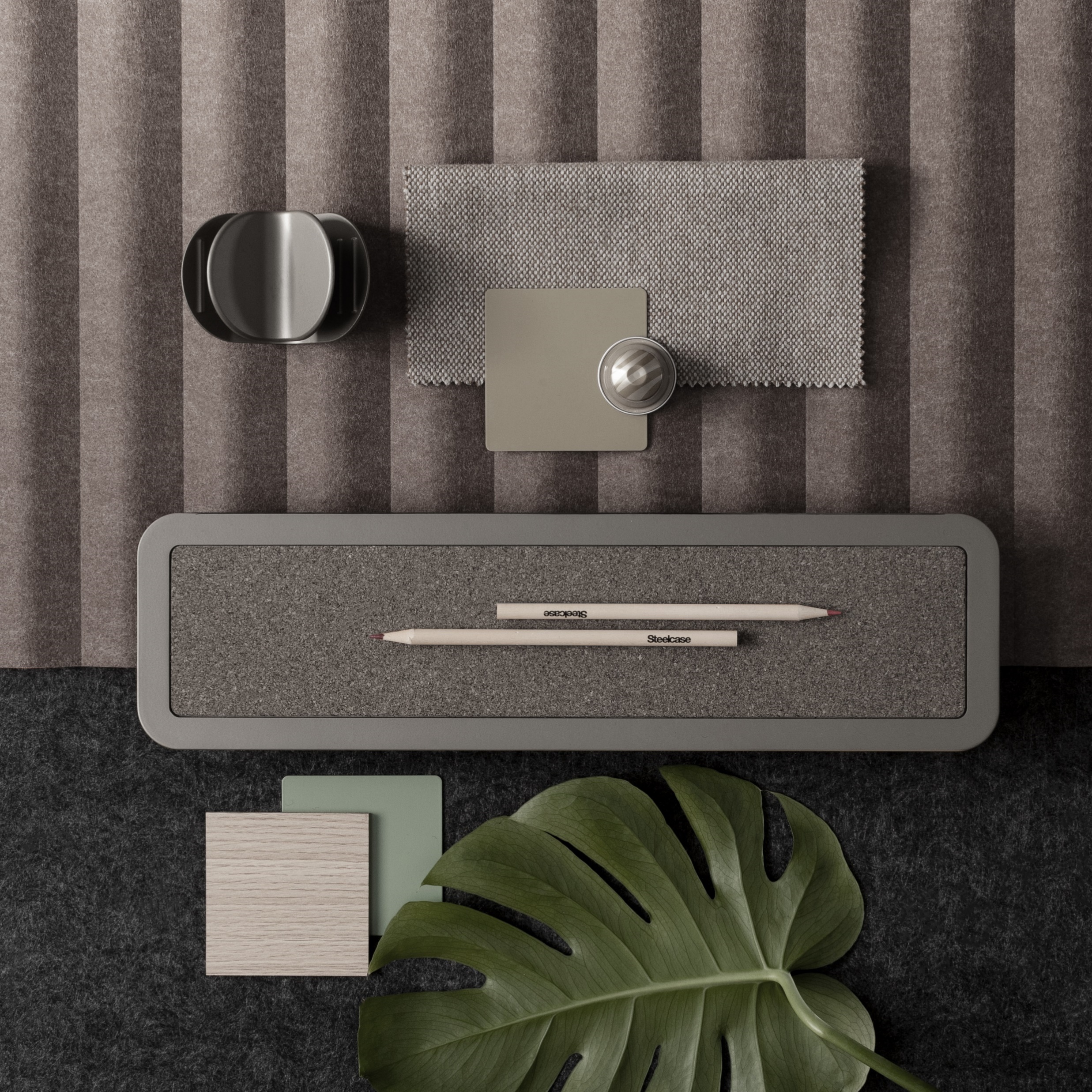 Neutral Tones
Structure
Verb
Wall Track
Aluminum color accents
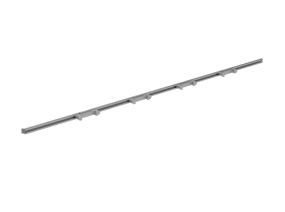 Frame
Paint Color Accents
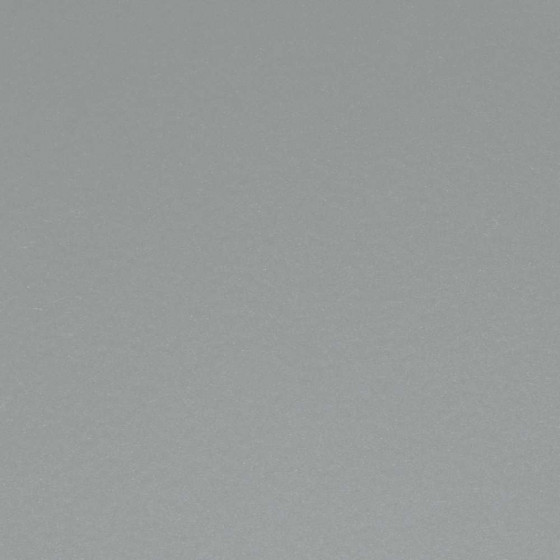 Anodized aluminum
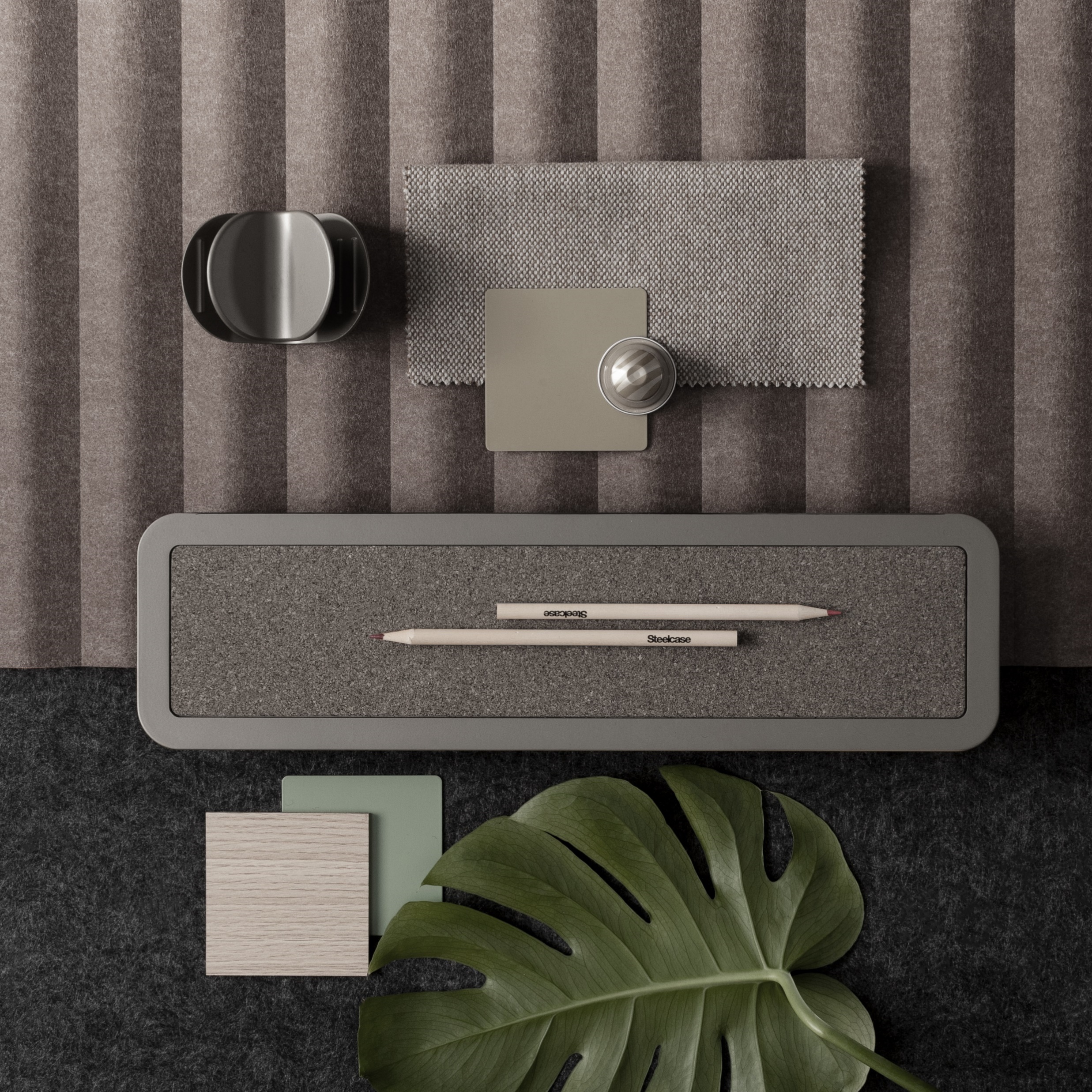 Neutral Tones
Verb
Instructor Station
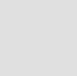 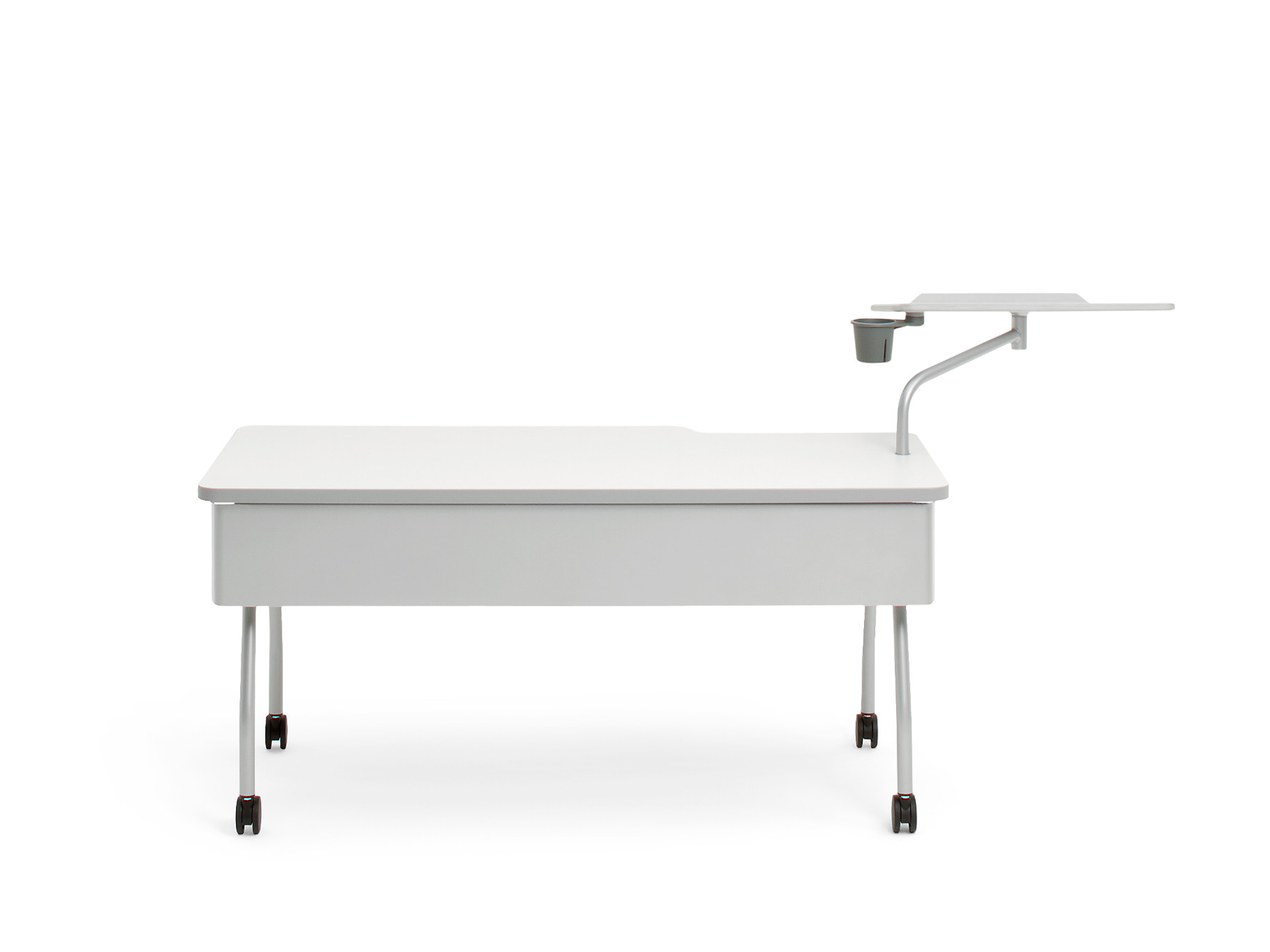 WARM TONES
[Key in your title]
Generally thought of as bolder tones, red, orange, and yellow grab the attention of passersby. In essence, they captivate and intrigue individuals. It’s not uncommon for warm shades to make people feel alive and uplifted. These hues have a way of breathing life into everything they touch.
SL: Silver
Arm
Smooth Metallic Paint Color Accents
Worktop
LPL Color Accents
Paint
Solid Laminate
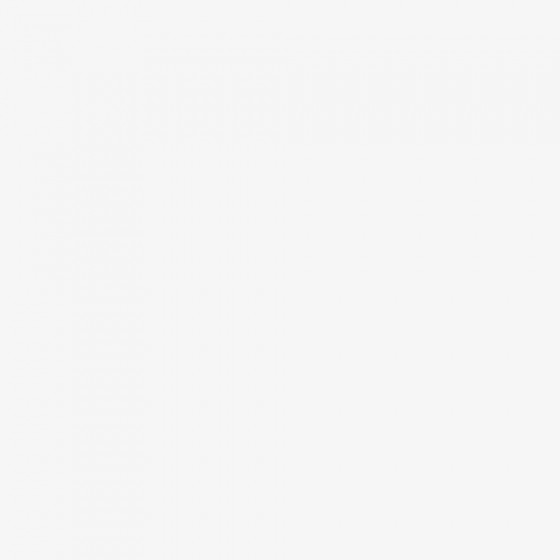 AW01: Arctic 
White
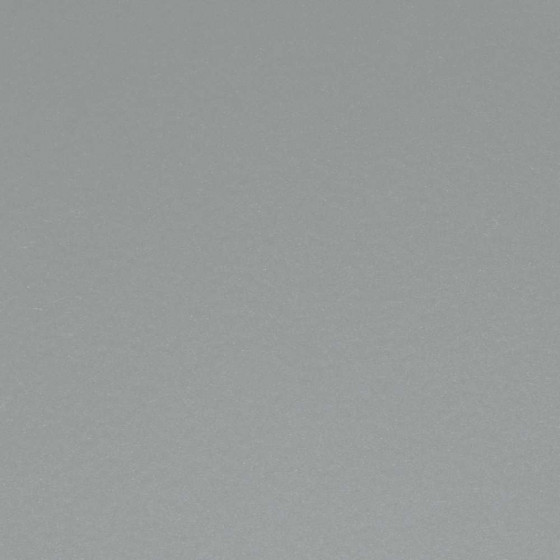 4799: Platinum Metallic
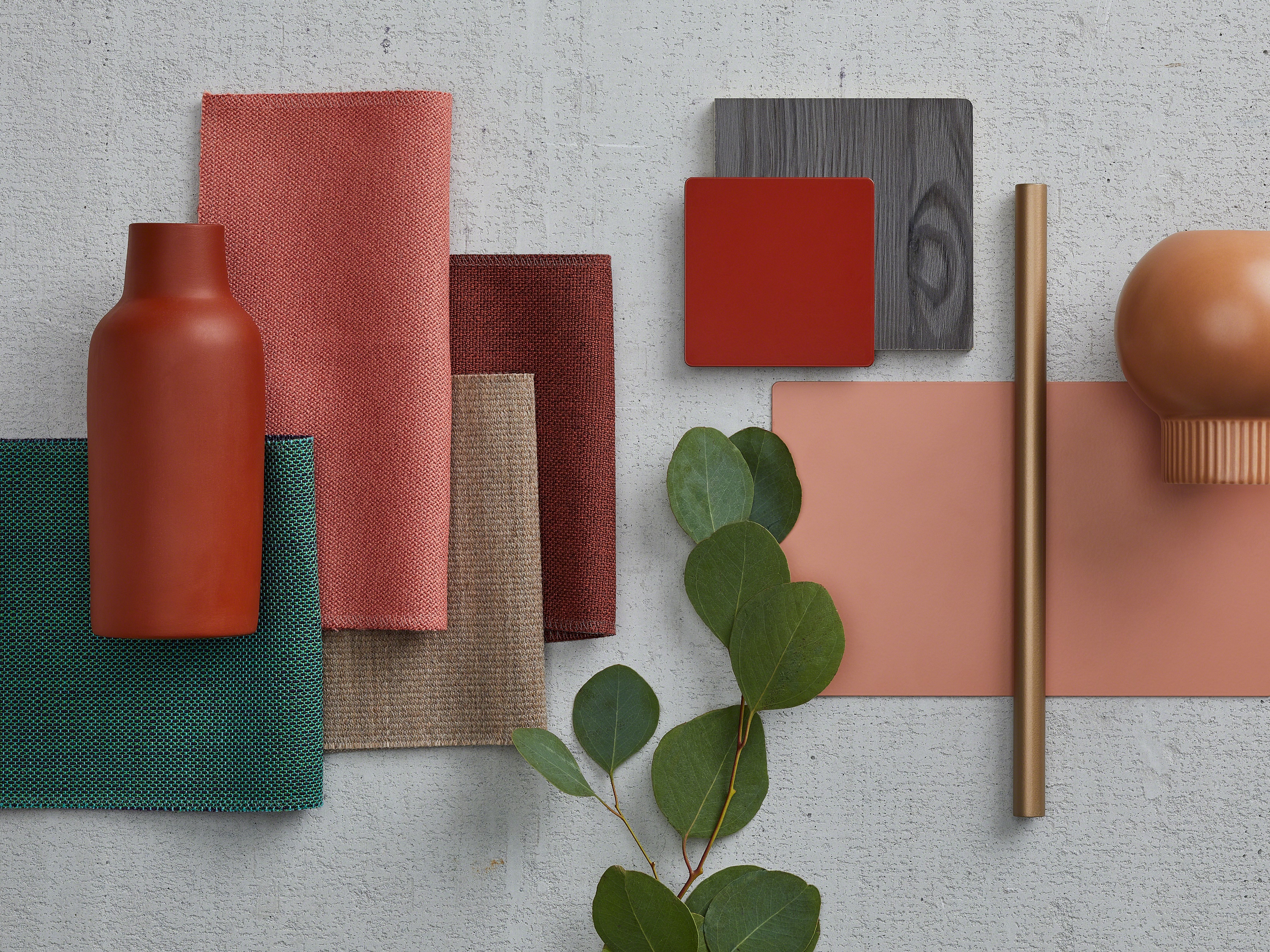 Leg
Smooth Paint Color Accents
Paint
Mix and match your proposed color matching
Warm Tones
Product Name
Specifications
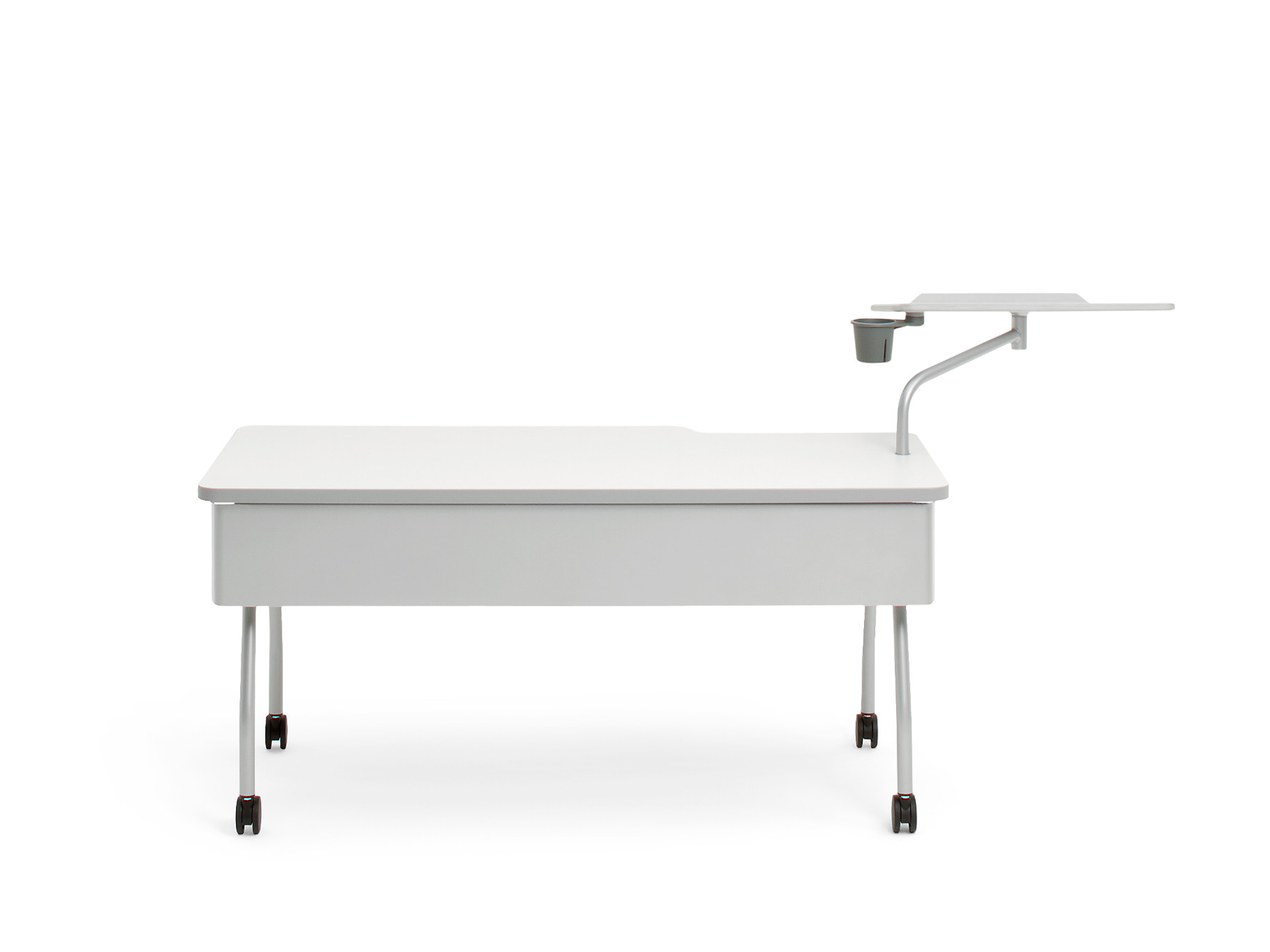 COOL TONES
[Key in your title]
Cool Colors tend to have a calming effect. At one end of the spectrum, they are cold, impersonal, antiseptic colors. At the other end, cool colors are comforting and nurturing. Blue, green, and the neutrals white, gray, and silver are examples.
Arm
Smooth Metallic Paint Color Accents
Insert here
Insert here
Insert here
Worktop
LPL Color Accents
Paint
key in here
key in here
key in here
Solid Laminate
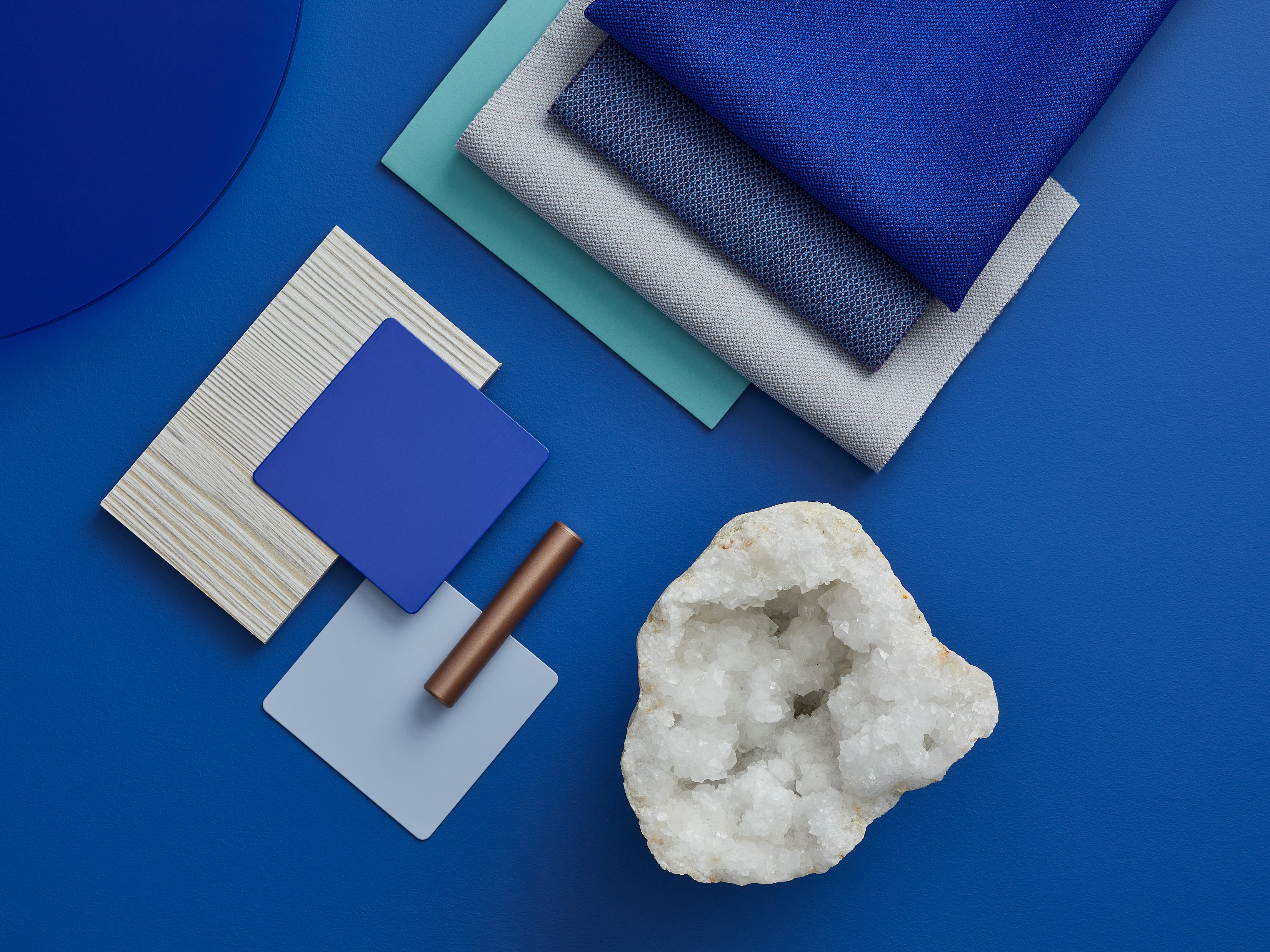 Leg
Smooth Paint Color Accents
Paint
Mix and match your proposed color matching
Cool Tones